National Library of Medicine Update – Annual Meeting of the Medical Library Association
Joyce E. B. Backus
Associate Director for Library Operations
National Library of Medicine, National Institutes of Health
U.S. Department of Health and Human Services
May 19, 2015
[Speaker Notes: National Library of Medicine Update – Annual Meeting of the Medical Library Association
Joyce E. B. Backus
Associate Director for Library Operations
National Library of Medicine, National Institutes of Health
U.S. Department of Health and Human Services
May 19, 2015]
Today’s Topics
Responding to Needs
Resource Sharing
MEDLINE, PubMed and PMC
Metadata, Data and MeSH
Responsive Web Design
Learning Resource Database
National Network of Libraries of Medicine
Collections and Exhibitions Come to You
Staff News
Keep in Touch!
[Speaker Notes: Today’s Topics
Responding to Needs
Resource Sharing
MEDLINE, PubMed and PMC
Metadata, Data and MeSH
Responsive Web Design
Learning Resource Database
National Network of Libraries of Medicine
Collections and Exhibitions Come to You
Staff News
Keep in Touch!]
Responding to Needs
[Speaker Notes: Responding to Needs]
Emergency Access Initiative - EAI
Collaborative partnership between NLM and participating publishers to provide free access to full-text articles from over 700 biomedical serial titles, over 4,000 books, and 6 point-of-care tools to healthcare professionals and libraries affected by disasters in the United States and internationally
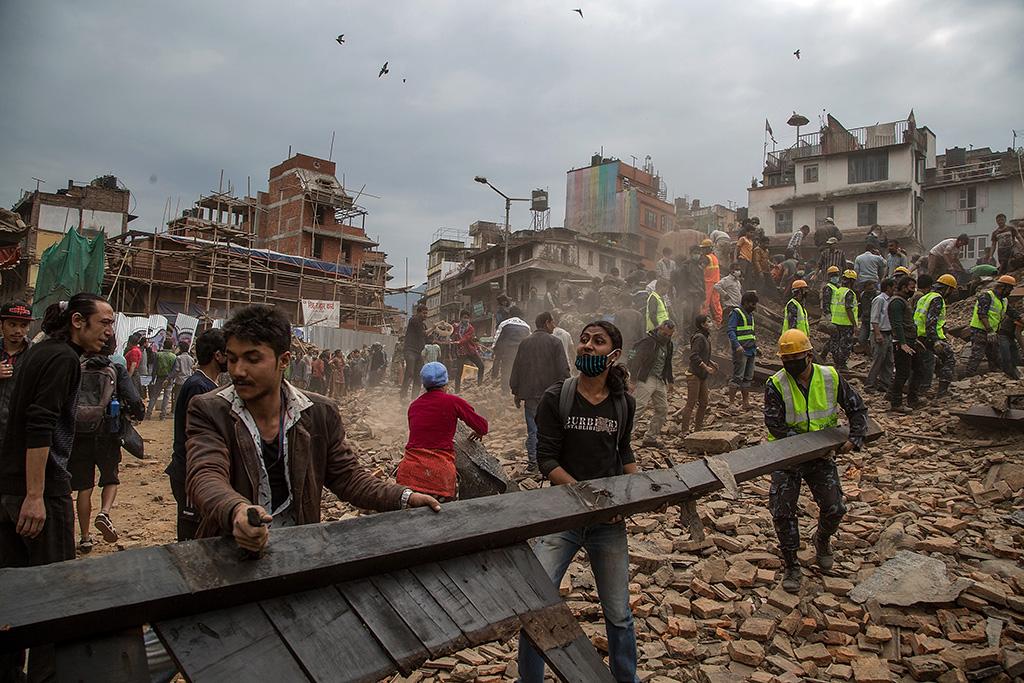 Omar Havana / Getty Images
[Speaker Notes: Emergency Access Initiative 
 EAICollaborative partnership between NLM and participating publishers to provide free access to full-text articles from over 700 biomedical serial titles, over 4,000 books, and 6 point-of-care tools to healthcare professionals and libraries affected by disasters in the United States and internationally]
EAI Login Page - Active
http://eai.nlm.nih.gov
[Speaker Notes: EAI Login Page - Active]
Sample Journal & Book Titles
Accident and emergency nursing
American journal of infection control
Cochrane database of systematic reviews 
Depression and anxiety
Emergency radiology
Environmental toxicology and pharmacology
International journal of cardiology
Journal of anxiety disorders
Journal of emergency medicine
Journal of traumatic stress
New England journal of medicine
Merck manual of diagnosis and therapy
Public health and prevention management
Trauma
Human virology
Emergency medicine procedures
Infectious diseases: the clinician’s guide to diagnosis, treatment and prevention
AHFS Drug Information
Red Book : Report of the Committee on Infectious Diseases
[Speaker Notes: Sample
Accident and emergency nursing
American journal of infection control
Cochrane database of systematic reviews 
Depression and anxiety
Emergency radiology
Environmental toxicology and pharmacology
International journal of cardiology
Journal of anxiety disorders
Journal of emergency medicine
Journal of traumatic stress
New England journal of medicine
e Journal & Book Titles
Merck manual of diagnosis and therapy
Public health and prevention management
Trauma
Human virology
Emergency medicine procedures
Infectious diseases: the clinician’s guide to diagnosis, treatment and prevention
AHFS Drug Information
Red Book : Report of the Committee on Infectious Diseases]
Thanks to Participating Publishers
American Academy of Pediatrics
American Association for the Advancement of Science
American Chemical Society
American College of Physicians
American Society of Health-Systems Pharmacists 
American Society for Microbiology Press
B.C. Decker
BMJ 
Cambridge University Press
EBSCO
Elsevier
F.A. Davis 
Mary Ann Liebert 
Massachusetts Medical Society
McGraw-Hill
Merck Publishing
Oxford University Press
People’s Medical Publishing House
Rittenhouse
Springer
University of Chicago Press
Wiley
Wolters Kluwer
[Speaker Notes: Thanks to Participating Publishers
American Academy of Pediatrics
American Association for the Advancement of Science
American Chemical Society
American College of Physicians
American Society of Health-Systems Pharmacists 
American Society for Microbiology Press
B.C. Decker
BMJ 
Cambridge University Press
EBSCO
Elsevier 
F.A. Davis 
Mary Ann Liebert 
Massachusetts Medical Society
McGraw-Hill
Merck Publishing
Oxford University Press
People’s Medical Publishing House
Rittenhouse
Springer
University of Chicago Press
Wiley
Wolters Kluwer]
Emergency Access Initiative Activations
Haiti – earthquake (2010)
Pakistan – flooding (2010)
Haiti – cholera (2010)
Japan – earthquake, tsunami, nuclear (2011)
Philippines – super typhoon (2013)
Ebola (2014)
August 12, 2014 – December 12, 2014
Nepal – earthquake
April 26, 2015 -
[Speaker Notes: Emergency Access Initiative Activations
Haiti – earthquake (2010)
Pakistan – flooding (2010)
Haiti – cholera (2010)
Japan – earthquake, tsunami, nuclear (2011)
Philippines – super typhoon (2013)
Ebola (2014)
August 12, 2014 – December 12, 2014
Nepal – earthquake
April 26, 2015 -]
Who is Producing Ebola Information?
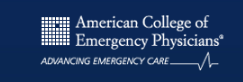 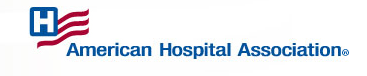 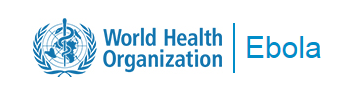 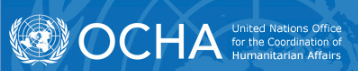 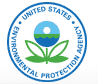 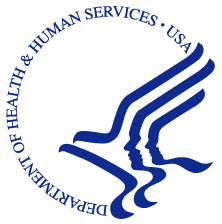 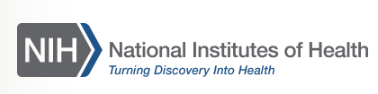 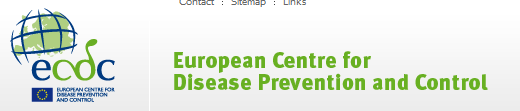 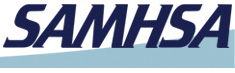 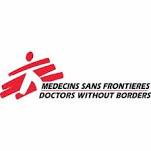 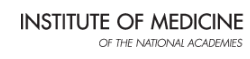 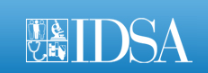 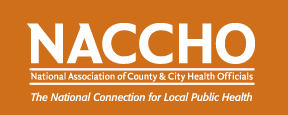 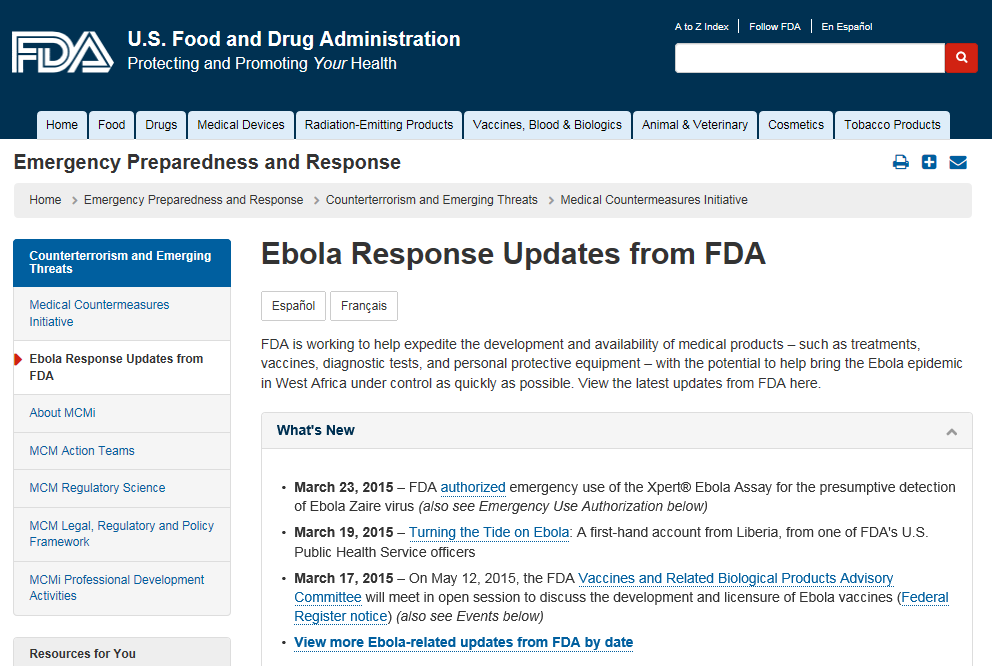 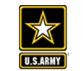 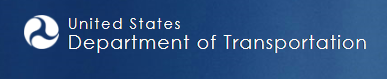 [Speaker Notes: Who is Producing Ebola Information?
American College of Emergency Physicians
United Nations Office for the Coordination of Humanitarian Affairs
Center for Disease Control
European Centre for Disease Prevention and Control
Doctors Without Borders
U.S. Food and Drug Administration
American Hospital Association
World Health Organization
United States Environmental Protection Agency
National Institutes of Health
SAMHSA
IDSA
United States Department of Transportation
NACCHO
U.S. Army]
NLM Resources on Ebola
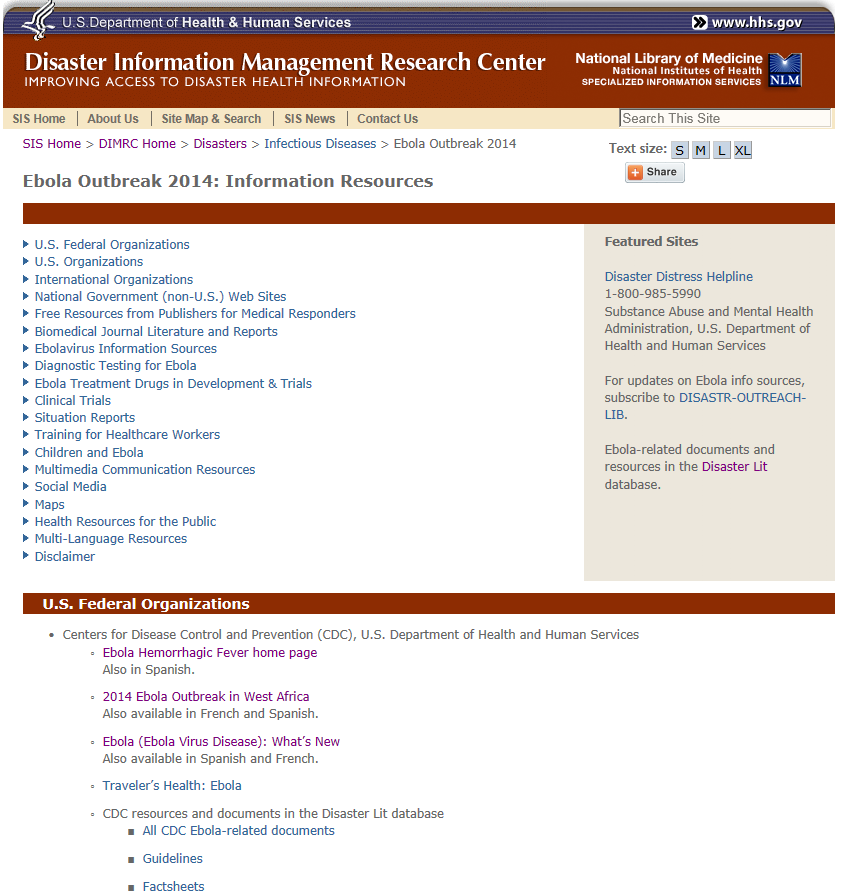 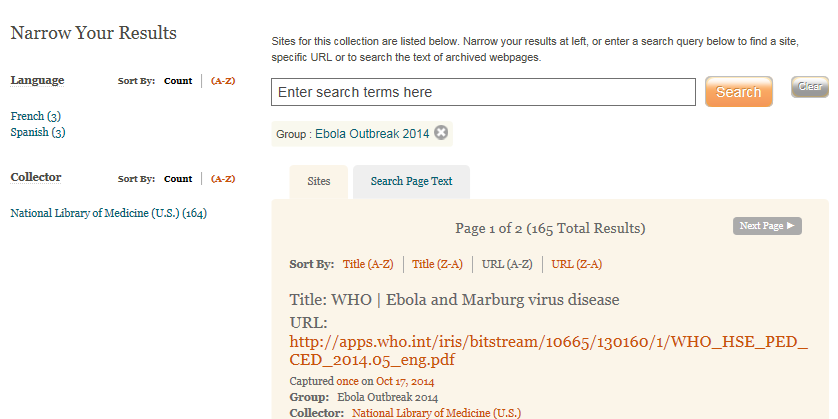 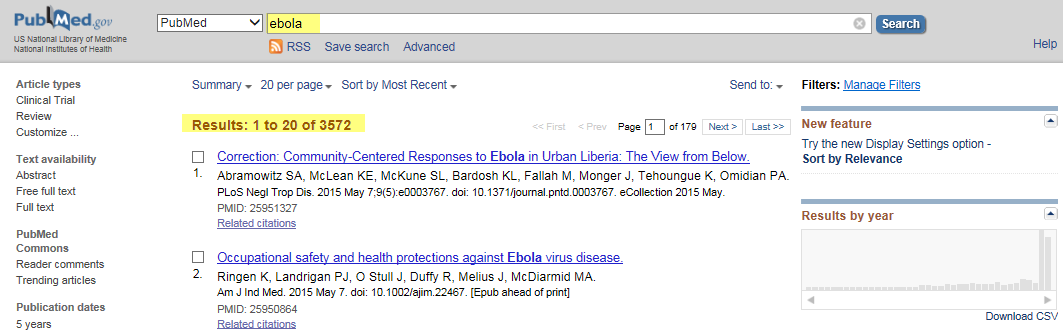 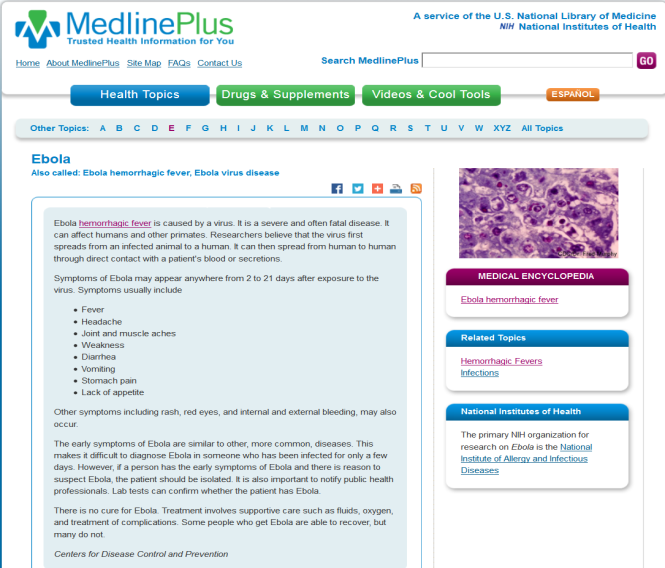 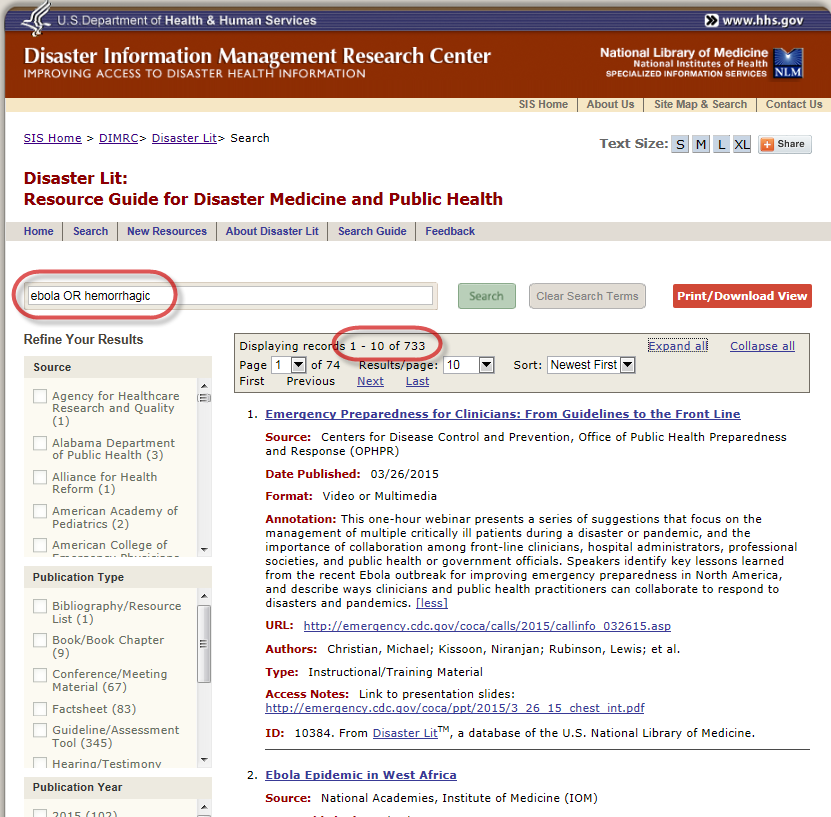 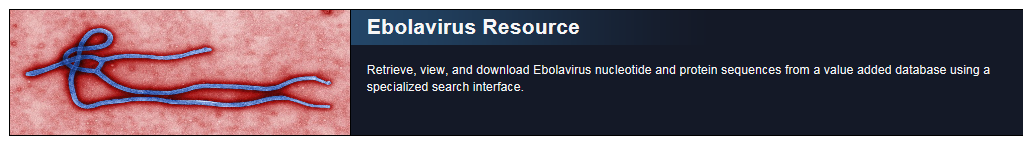 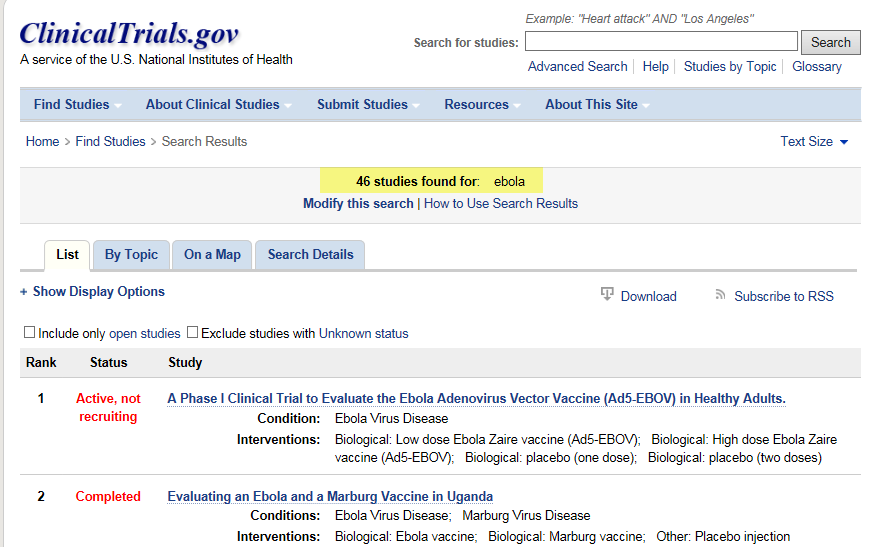 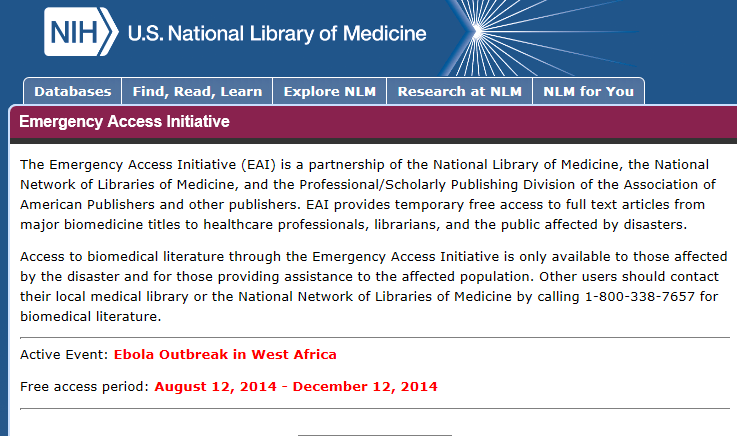 [Speaker Notes: NLM Resources on Ebola
Disaster Information Management Research Center
MedlinePlus
ClinicalTrials.gov
PubMed]
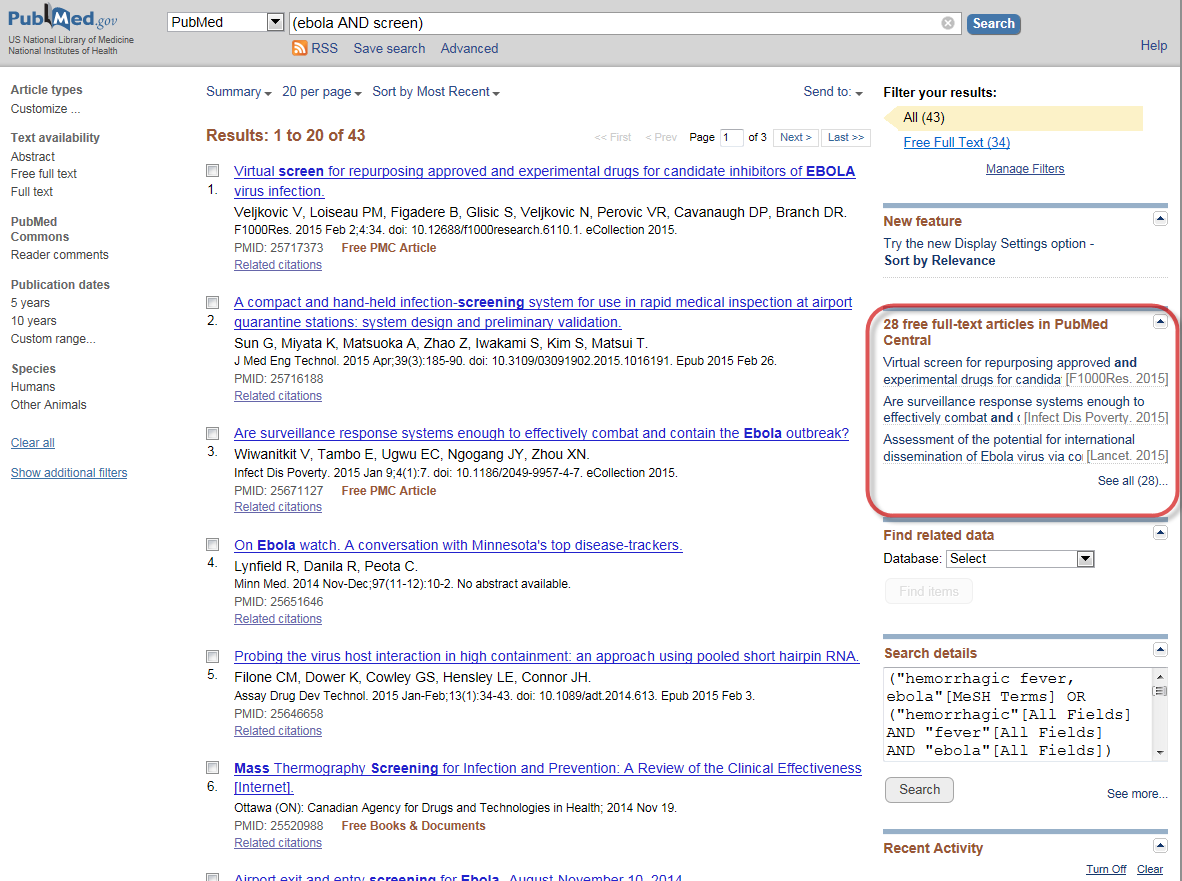 Managing Ebola Information
Managing Ebola Information
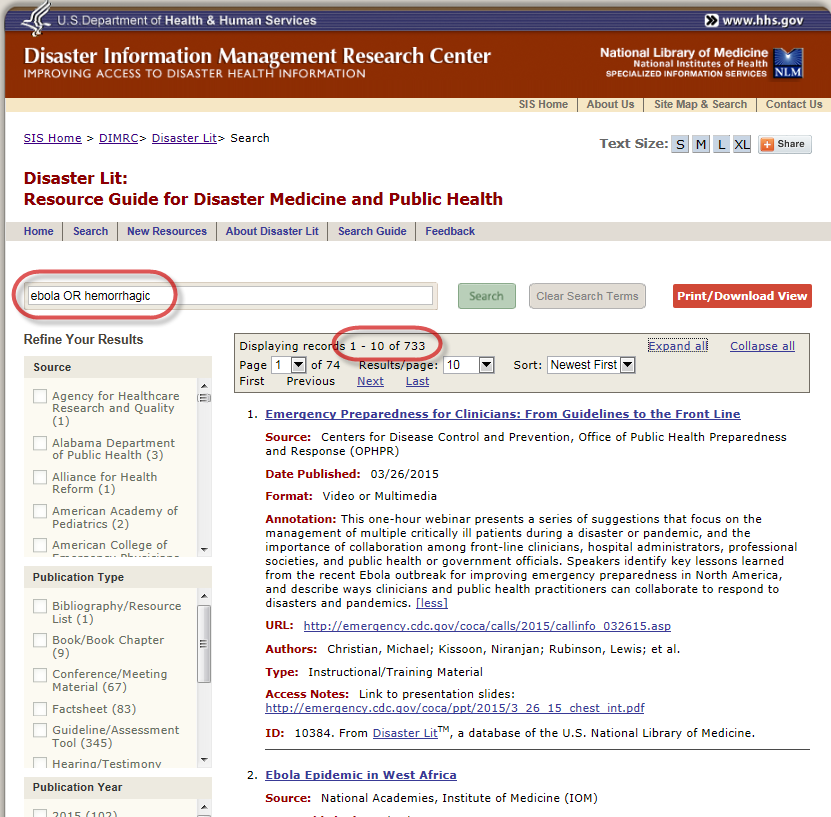 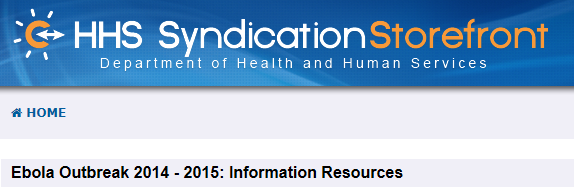 [Speaker Notes: Managing Ebola Information
Disaster Information Management Research Center
HHS Syndication Storefront]
Disaster Outreach Collaboration Projects
Please consider applying: 
Funding solicitation now open for libraries and disaster/emergency organizations to conduct projects to improve access to disaster medicine and public health information
Applications due July 6, 2015 at noon
$15,000 - $30,000 for one year

2015 disaster outreach
[Speaker Notes: Disaster Outreach Collaboration Projects
Please consider applying: 
Funding solicitation now open for libraries and disaster/emergency organizations to conduct projects to improve access to disaster medicine and public health information
Applications due July 6, 2015 at noon
$15,000 - $30,000 for one year
2015 disaster outreach]
2014 Disaster Outreach Collaboration Projects
Idaho State University
Development of Disaster Health Information Training Program for Hospital Emergency Preparedness Professionals
Indiana State University,  Cunningham Memorial Library: 
Integrating Librarians into Local Disaster Management and Training
University of Washington Health Sciences Library
RRAIN Washington - Response and Recovery App in Washington
Elkhart General Hospital Medical Library
Preparing your Go-Bag for Disaster-related Information Needs
[Speaker Notes: 2014 Disaster Outreach Collaboration Projects
Idaho State University
Development of Disaster Health Information Training Program for Hospital Emergency Preparedness Professionals
Indiana State University,  Cunningham Memorial Library: 
Integrating Librarians into Local Disaster Management and Training
University of Washington Health Sciences Library
RRAIN Washington - Response and Recovery App in Washington
Elkhart General Hospital Medical Library
Preparing your Go-Bag for Disaster-related Information Needs]
Resource Sharing
[Speaker Notes: Resource Sharing]
ILL Requests in DOCLINE
58% decline since 2002
[Speaker Notes: ILL Requests in DOCLINE from 1994 0 2014]
Future of Resource Sharing
What we learned
Increasing availability of free full-text & changing patron behavior is decreasing ILL overall
E-journals pose challenges for ILL (embargos, negotiation)
41% of health science libraries are staffed by 1 person
DOCLINE changes
Check embargo periods during request routing (Done)
Specify days of the week library provides ILL (Coming …)
Eliminate daily login requirement (Coming …)
[Speaker Notes: Future of Resource Sharing 
What we learned
Increasing availability of free full-text & changing patron behavior is decreasing ILL overall
E-journals pose challenges for ILL (embargos, negotiation)
41% of health science libraries are staffed by 1 person
DOCLINE changes
Check embargo periods during request routing (Done)
Specify days of the week library provides ILL (Coming …)
Eliminate daily login requirement (Coming …)]
Future of Resource Sharing
We’re exploring
Changing DOCLINE membership requirements
Improving DOCLINE interoperability with other ILL Systems: OCLC, ILLiad, Relais and Clio 

Thanks to
Fred King (MedStar Health)
Robb Mackes (Health Sciences Library Association of New Jersey)
PJ Grier (Southeastern Atlantic RML)
Ashley Cuffia (Southeastern Atlantic RML)
[Speaker Notes: Future of Resource Sharing
We’re exploring
Changing DOCLINE membership requirements
Improving DOCLINE interoperability with other ILL Systems: OCLC, ILLiad, Relais and Clio 

Thanks to
Fred King (MedStar Health)
Robb Mackes (Health Sciences Library Association of New Jersey)
PJ Grier (Southeastern Atlantic RML)
Ashley Cuffia (Southeastern Atlantic RML)]
MEDLINE, PubMed, PMC
[Speaker Notes: MEDLINE, PubMed, PMC]
Who decides what’s in MEDLINE?  Literature Selection Technical Review Committee (LSTRC)
CABELLO, Felipe C., M.D., New York Medical College, Valhalla, NY
CHEUNG, Dorothy, M.D., Allergy-Immunology Medical College of Wisconsin, Milwaukee, WI
CORSI, Karen F., Sc.D., University of Colorado, Denver, CO
 CRUMMETT, Courtney, M.L.S., M.S, MIT Libraries, Cambridge, MA 
DELCLOS, George L., M.D., Ph.D., University of Texas-Houston, Houston, TX 
 GWINN, Marta, M.D., M.P.H, Centers for Disease Control and Prevention, Atlanta, GA 
JOE, Jennie R., Ph.D., M.P.H., M.A., University of Arizona College of Medicine, Tucson, AZ
NGUYEN, Thu, Annelise, Ph.D., M.B.A., Kansas State University, Manhattan, KS
NWOMEH, Benedict C., M.D., Nationwide Children's Hospital, Columbia, OH
 PASCOE, John M., M.D., M.P.H., The Children's Medical Center of Dayton, Dayton, OH
 PASCOE, John R., BVSc, Ph.D., University of California, Davis, CA 
 RAO, Jaya, M.D., American College of Physicians, Philadelphia, PA
TANNERY, Nancy, H., M.L.S., University of Pittsburgh, Pittsburgh, PA
YSHIMURA, Masami, D.Sc., Louisiana State University, Baton Rouge, LA
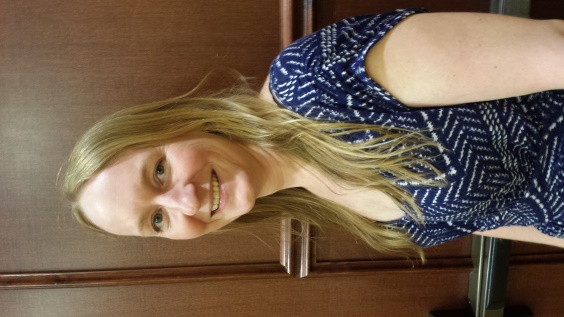 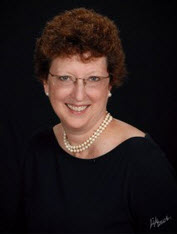 [Speaker Notes: Who decides what’s in MEDLINE?  Literature Selection Technical Review Committee (LSTRC)
CABELLO, Felipe C., M.D., New York Medical College, Valhalla, NY
CHEUNG, Dorothy, M.D., Allergy-Immunology Medical College of Wisconsin, Milwaukee, WI
CORSI, Karen F., Sc.D., University of Colorado, Denver, CO
 CRUMMETT, Courtney, M.L.S., M.S, MIT Libraries, Cambridge, MA 
DELCLOS, George L., M.D., Ph.D., University of Texas-Houston, Houston, TX 
 GWINN, Marta, M.D., M.P.H, Centers for Disease Control and Prevention, Atlanta, GA 
JOE, Jennie R., Ph.D., M.P.H., M.A., University of Arizona College of Medicine, Tucson, AZ
NGUYEN, Thu, Annelise, Ph.D., M.B.A., Kansas State University, Manhattan, KS
NWOMEH, Benedict C., M.D., Nationwide Children's Hospital, Columbia, OH
 PASCOE, John M., M.D., M.P.H., The Children's Medical Center of Dayton, Dayton, OH
 PASCOE, John R., BVSc, Ph.D., University of California, Davis, CA 
 RAO, Jaya, M.D., American College of Physicians, Philadelphia, PA
TANNERY, Nancy, H., M.L.S., University of Pittsburgh, Pittsburgh, PA
YSHIMURA, Masami, D.Sc., Louisiana State University, Baton Rouge, LA]
Journal Titles Recommended by LSTRC
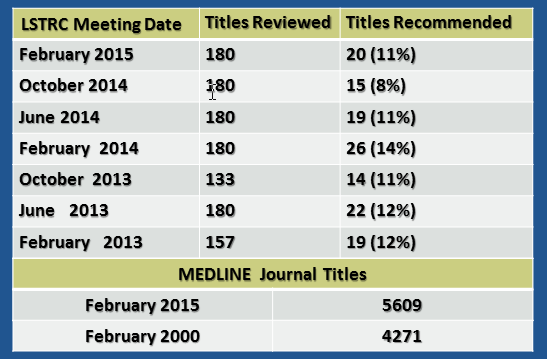 20
[Speaker Notes: Journal Titles Recommended by LSTRC

LSTRC Meeting Date:  February 2015
Titles Reviewed:  180
Titles Recommended:  20 (11%)

LSTRC Meeting Date:  October 2014
Titles Reviewed:  180
Titles Recommended:  15 (8%)

LSTRC Meeting Date:  June 2014
Titles Reviewed:  180
Titles Recommended:  19 (11%)


LSTRC Meeting Date:  February  2014
Titles Reviewed:  180
Titles Recommended:  26 (14%)

LSTRC Meeting Date:  October  2013
Titles Reviewed:  133
Titles Recommended:  14 (11%)

LSTRC Meeting Date:  June  2013
Titles Reviewed:  180 
Titles Recommended:  22 (12%)


LSTRC Meeting Date:  February 2013 
Titles Reviewed:  157
Titles Recommended:  19 (12%)


MEDLINE  Journal Titles
February 2015  -  5609
February 2000  -  4271]
LSTRC February 2015180 Titles Reviewed, 20 Recommended
[Speaker Notes: LSTRC February 2015180 Titles Reviewed, 20 Recommended 

Country:  Argentina
Reviewed:
Recommended:

Country:  Australia
Reviewed: 1
Recommended:  1

Country:  Austria
Reviewed:  1
Recommended:

Country: Bangladesh
Reviewed:   1
Recommended:

Country:  Belgium
Reviewed:  1
Recommended:

Country:  Bosnia Herzegov
Reviewed:  
Recommended:  

Country:  Brazil
Reviewed:  3
Recommended:  1

Country:   Bulgaria
Reviewed:  1
Recommended:

Country:  Canada
Reviewed:   2
Recommended:

Country:  Chile
Reviewed:  
Recommended:

Country:   China
Reviewed:   17
Recommended:  2

Country:  Colombia
Reviewed:  1
Recommended:

Country:  Czech Republic
Reviewed:  1
Recommended:

Country:  Ecuador
Reviewed:  
Recommended:

Country:  Egypt
Reviewed:  10
Recommended:

Country:  Finland
Reviewed:  1
Recommended:

Country:  France
Reviewed:  2
Recommended:

Country:  Germany
Reviewed:  6
Recommended:

Country:  Hungary
Reviewed:  
Recommended:

Country:  India
Reviewed:  16
Recommended:  1

Country:  Iran
Reviewed:  2
Recommended:  1

Country:  Iraq
Reviewed:  
Recommended:  

Country:  Italy
Reviewed:  6
Recommended: 

Country:  Japan
Reviewed:  2
Recommended: 

Country:  Kenya
Reviewed:  
Recommended: 

Country:  Korea
Reviewed:   6
Recommended:   1

Country:  Macedonia
Reviewed:   1
Recommended: 

Country:  Malaysia
Reviewed:  1
Recommended: 

Country:  Malta
Reviewed:  
Recommended: 

Country:  Nepal
Reviewed:  1
Recommended: 

Country:  Netherlands
Reviewed:  3
Recommended:  1 

Country:  Pakistan
Reviewed:  
Recommended: 

Country:  Peru
Reviewed:  
Recommended: 

Country:  Poland
Reviewed:  3
Recommended: 

Country:  Portugal
Reviewed:  1
Recommended: 

Country:  Romania
Reviewed:   3
Recommended: 

Country:  Russia
Reviewed:  2
Recommended: 

Country:  Serbia
Reviewed:  
Recommended: 

Country:  Singapore
Reviewed:  1
Recommended: 

Country:  Slovakia
Reviewed:  1
Recommended: 

Country:  Slovenia
Reviewed:  
Recommended: 

Country:  South Africa
Reviewed:  2
Recommended: 

Country:  Spain
Reviewed:  5
Recommended: 

Country:  Sri Lanka
Reviewed:   1
Recommended: 

Country:  Switzerland
Reviewed:  1
Recommended: 

Country:  Trinidad Tobago
Reviewed:  1
Recommended: 

Country:  Turkey
Reviewed:  8
Recommended: 

Country:  U Arab Emirates
Reviewed:  1
Recommended: 

Country:  Ukraine
Reviewed:  
Recommended: 

Country:  United Kingdom
Reviewed:  19
Recommended:  3

Country:  United States
Reviewed:   45
Recommended:   9

Country:  Vietnam
Reviewed:  1
Recommended:]
LSTRC October 2014 and February 2015 Titles Reviewed and Recommended by Title Status
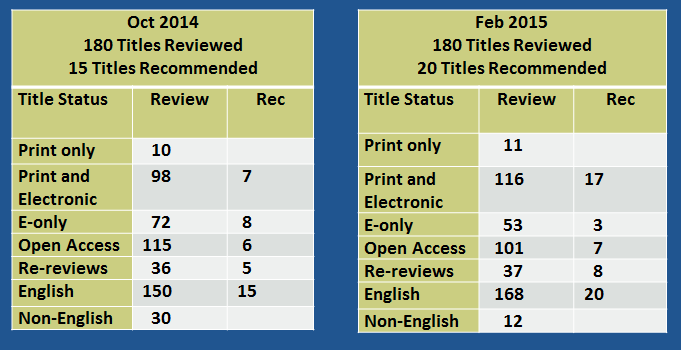 22
[Speaker Notes: LSTRC October 2014 and February 2015 Titles Reviewed and Recommended by Title Status 

Oct 2014
180 Titles Reviewed
15 Titles Recommended

Title Status:  Print only
Review:  10
Rec:  n/a

Title Status:  Print and Electronic
Review:  98
Rec:  7


Title Status:  E-only
Review:  72
Rec:  8

Title Status:  Open Access
Review:  115
Rec:  6

Title Status:  Re-reviews
Review:  36
Rec:  5

Title Status:  English
Review:  150
Rec:  15

Title Status:  Non-English
Review:  30
Rec:  n/a




LSTRC October 2014 and February 2015 Titles Reviewed and Recommended by Title Status 

Feb 2015
180 Titles Reviewed
20 Titles Recommended

Title Status:  Print only
Review:  11
Rec:  n/a

Title Status:  Print and Electronic
Review:  116
Rec:  17


Title Status:  E-only
Review:  53
Rec:  3

Title Status:  Open Access
Review:  101
Rec:  7

Title Status:  Re-reviews
Review:  37
Rec:  8

Title Status:  English
Review:  168
Rec:  20

Title Status:  Non-English
Review:  12
Rec:  n/a]
PubMed Full Text Links
[Speaker Notes: PubMed Full Text Links
2010 – present:  94% linked to Full Text, 33%% Linked to Free Full Text]
MEDLINE and PubMed Milestones
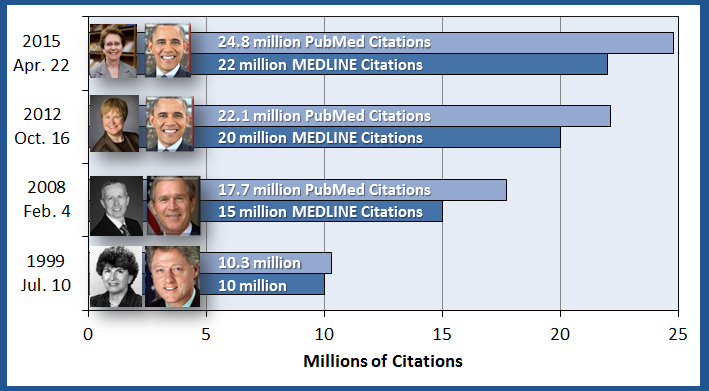 [Speaker Notes: MEDLINE and PubMed Milestones

April 22, 2015
MEDLINE and PubMed Milestones
MEDLINE and PubMed Milestones

October 16, 2012
22.1 million PubMed Citations
20 million MEDLINE Citations

February 2, 2008
17.7 million PubMed Citations
15 million MEDLINE Citations

July 10, 1999
10.3 million
10 million]
SciENcv Updates
[Speaker Notes: SciENcv Updates]
NIH Manuscript Submission System – New Look
[Speaker Notes: NIH Manuscript Submission System has a New Look]
PubMed Commons:A forum for scientific discussion on PubMed
Pilot began - October 22, 2013
Comments visible to the public - December 19, 2013
Sustainable infrastructure that minimizes potentially harmful use of the forum
Quality of the comments is high – use of the Commons is low
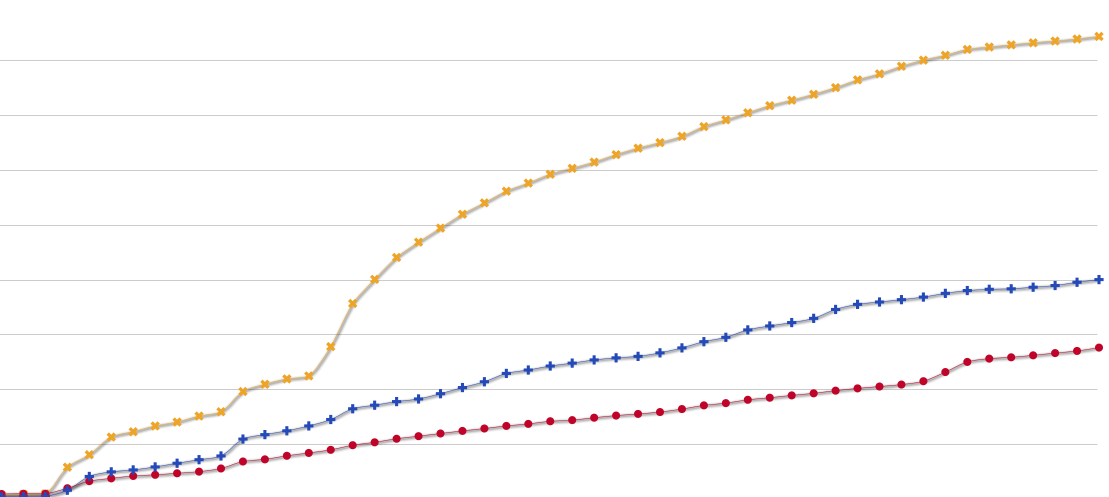 Spring 2015

Approaching 9,000 members

~3,000 comments
Members
Dec
2013
Oct
2013
Ratings
Comments
[Speaker Notes: PubMed Commons:  A forum for scientific discussion on PubMed
Pilot began - October 22, 2013
Comments visible to the public - December 19, 2013
Sustainable infrastructure that minimizes potentially harmful use of the forum
Quality of the comments is high – use of the Commons is low]
Commons Journal Clubs
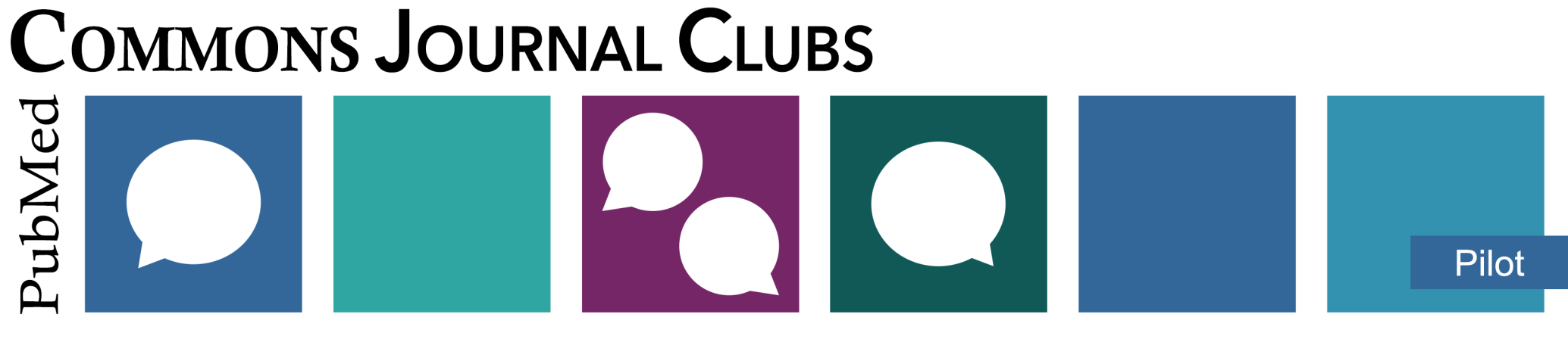 New for 2015 – Journal Club membership of PubMed Commons, with 2 PubMed Commons member guarantors
Journal clubs bring in-depth group discussions of articles to PubMed users
Clubs get their own profile page on PubMed
There are now 15 journal clubs in the Commons
Consider leading one
[Speaker Notes: PubMed Commons Journal Clubs
New for 2015 – Journal Club membership of PubMed Commons, with 2 PubMed Commons member guarantors
Journal clubs bring in-depth group discussions of articles to PubMed users
Clubs get their own profile page on PubMed
There are now 15 journal clubs in the Commons
Consider leading one]
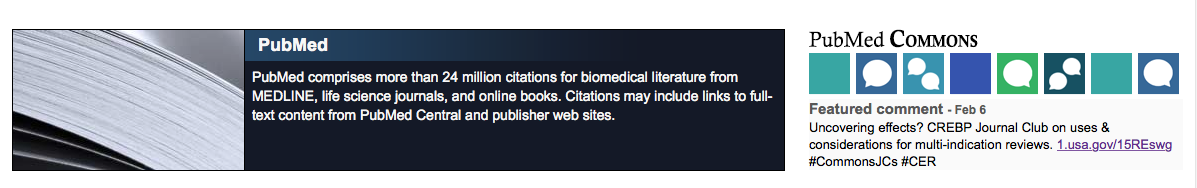 KU school of Nursing PubMed Journal
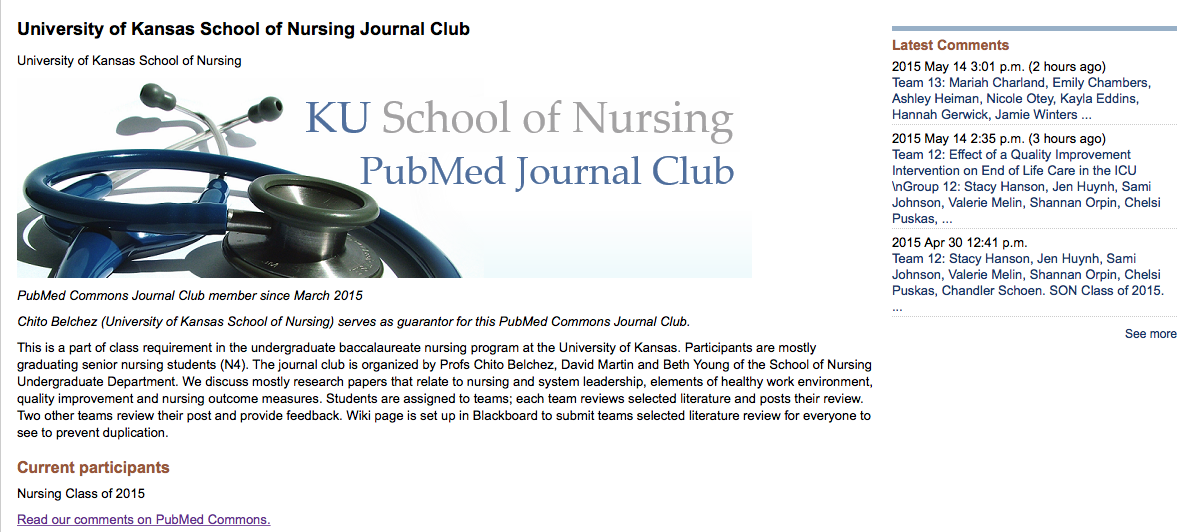 NCBI - Spring 2015
[Speaker Notes: PubMed Commons University of Kansas School of Nursing Journal Club]
Metadata, Data and MeSH
[Speaker Notes: Metadata, Data and MeSH]
Bibliographic Framework Initiative or BIBFRAME (BF) at NLM, Phase 2
Goal: Replace the MARC format and increase the exposure, sharing and interoperability of library data to facilitate discovery and linking
NLM experimenting with a modular BF approach
Develop a core BF vocabulary that can be extended with data elements or properties from existing descriptive metadata schema. E.g., RDA, MODS, EAD, Dublin Core
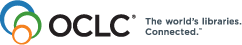 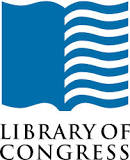 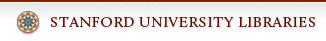 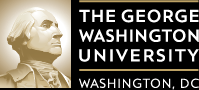 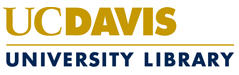 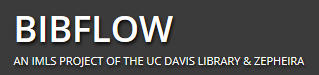 [Speaker Notes: Bibliographic Framework Initiative or BIBFRAME (BF) at NLM, Phase 2

Goal: Replace the MARC format and increase the exposure, sharing and interoperability of library data to facilitate discovery and linking
NLM experimenting with a modular BF approach
Develop a core BF vocabulary that can be extended with data elements or properties from existing descriptive metadata schema. E.g., RDA, MODS, EAD, Dublin Core]
Linked Data at NLM
Linked Data at NLM: Environmental Scan, NLM Data Survey and Next Steps
Current activities: MeSH RDF, PubChem RDF and BIBFRAME
An authoritative representation of MeSH RDF
http://id.nlm.nih.gov/mesh/
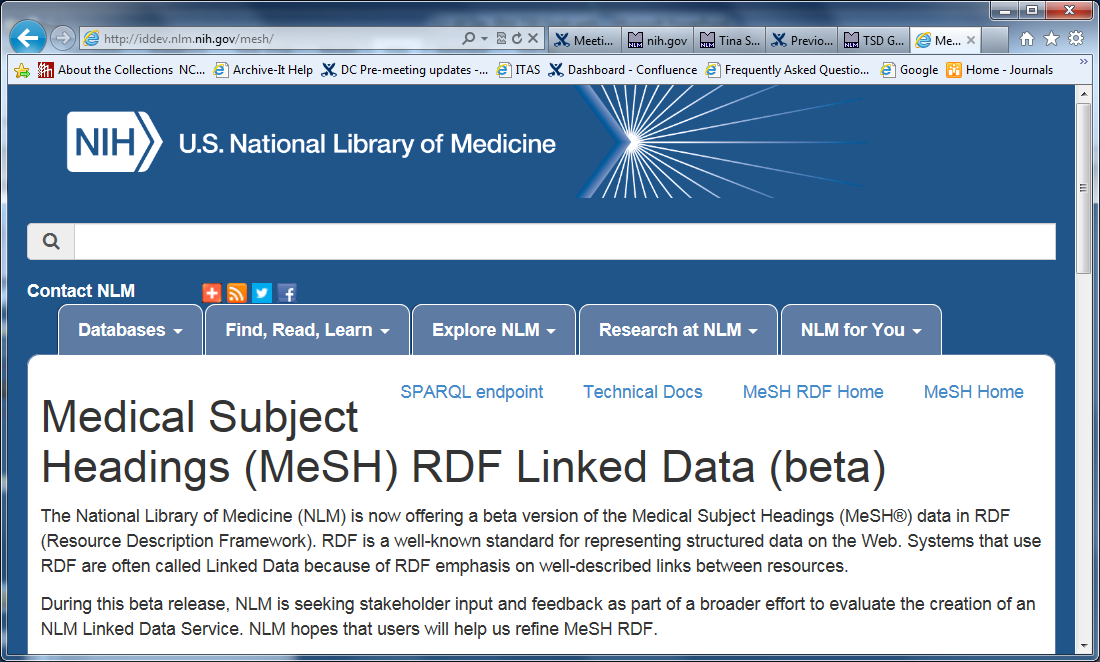 [Speaker Notes: Linked Data at NLM
Linked Data at NLM: Environmental Scan, NLM Data Survey and Next Steps
Current activities: MeSH RDF, PubChem RDF and BIBFRAME
An authoritative representation of MeSH RDF
http://id.nlm.nih.gov/mesh/]
Responsive Web Design
[Speaker Notes: Responsive Web Design]
Responsive Web Design
Flexible, grid-based layout that responds to screen size in delivering content
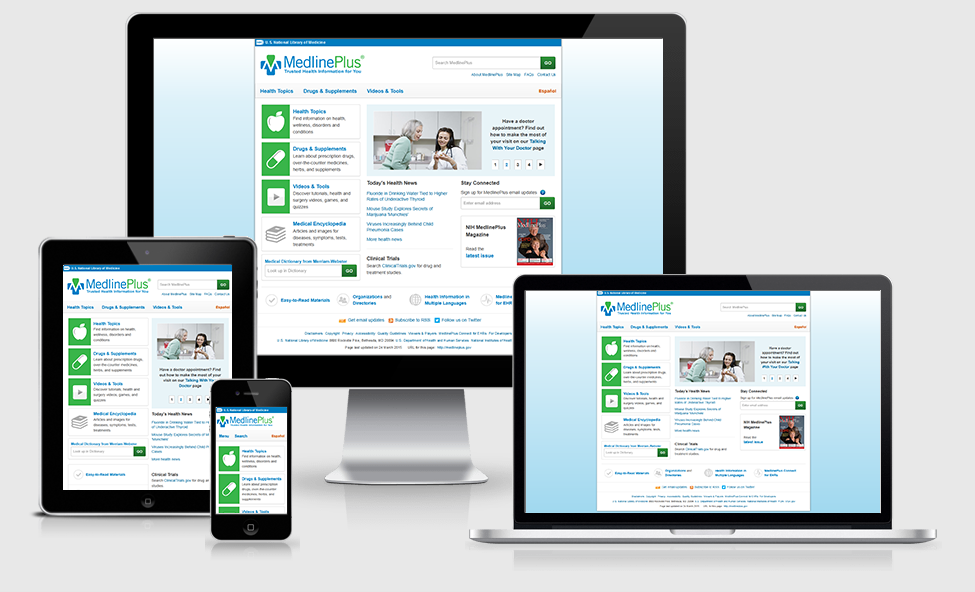 [Speaker Notes: Responsive Web Design
Flexible, grid-based layout that responds to screen size in delivering content]
Mobile Features
Text is readable without zooming
Drop-down and expand-collapse buttons for compact display
Links are spaced for easy tapping
Referrals to MedlinePlus
6 Months Before Responsive 
(October 22)
6 Months After Responsive 
(October 22)
[Speaker Notes: Referrals  to MedlinePlus (mobile)]
Responsive Design
[Speaker Notes: AIDSinfo Responsive Design]
Responsive at NLM
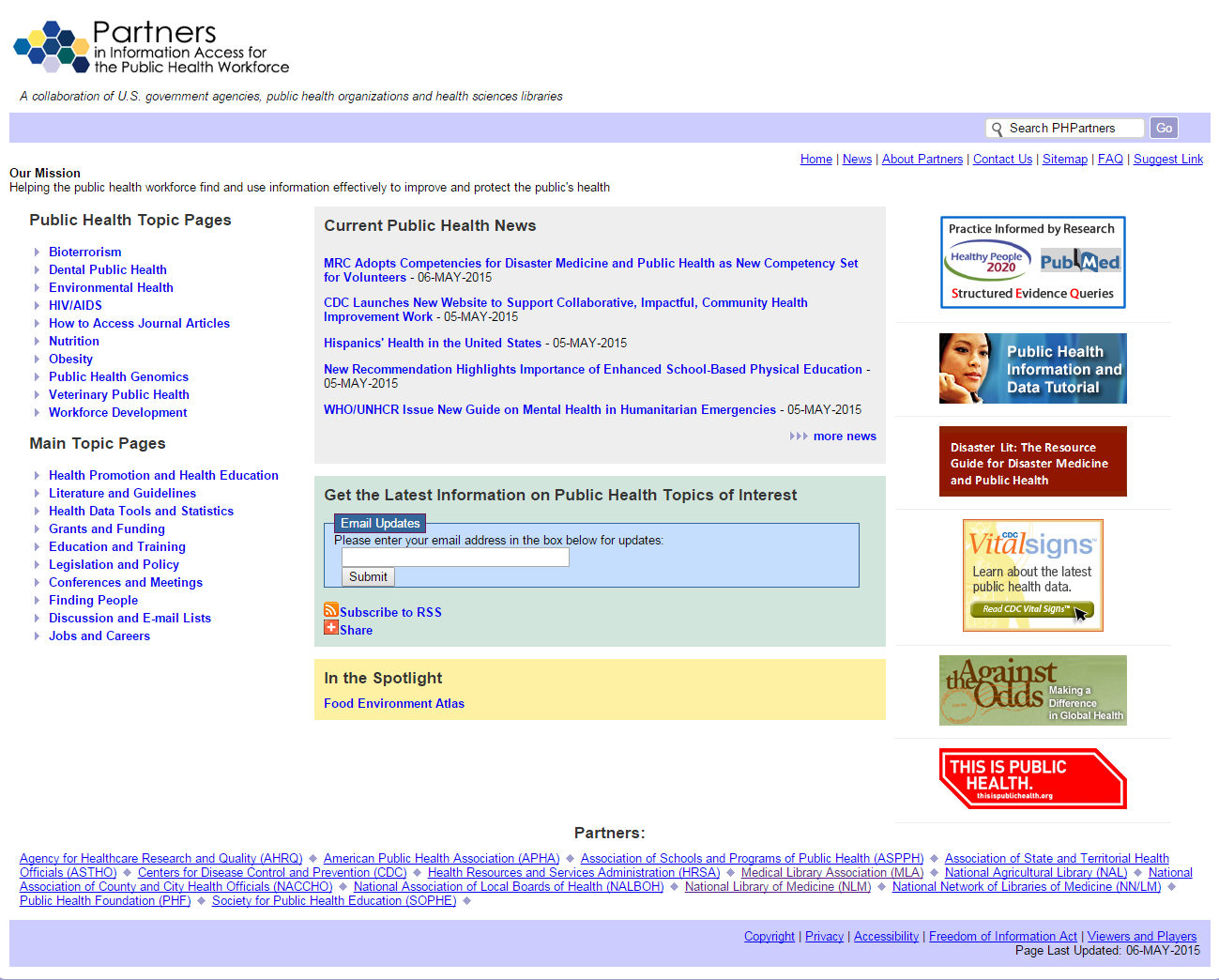 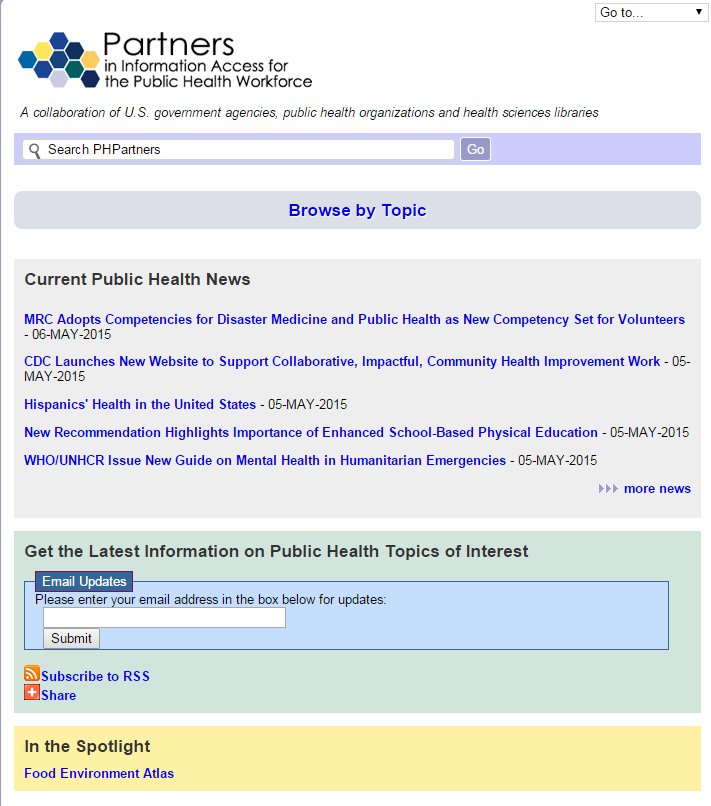 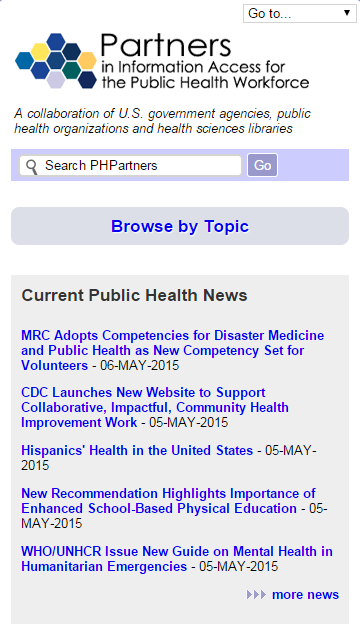 [Speaker Notes: Partners in Information Access for the Public Health Workforce responsive design]
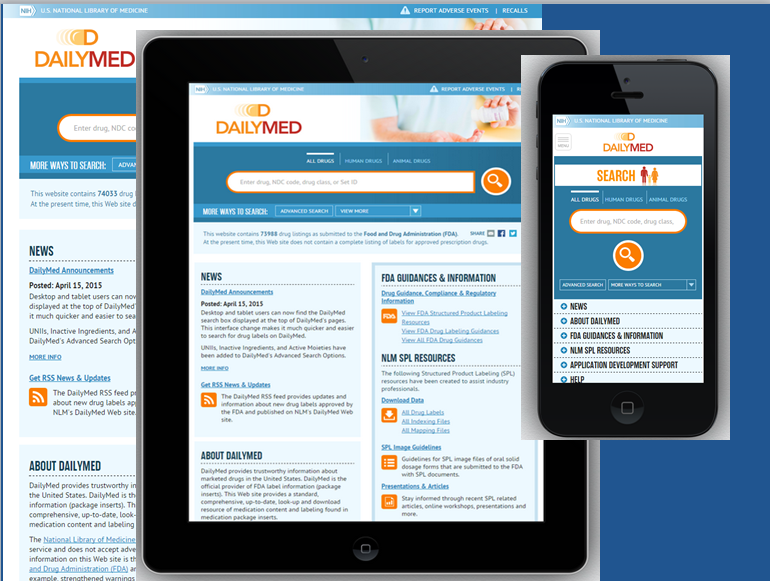 Responsive Versions of DailyMed
[Speaker Notes: DailyMed responsive design]
PubMed Mobile
[Speaker Notes: PubMed Mobile]
Learning Resource Database
[Speaker Notes: Learning Resource Database]
Tutorials (to-be) available through NLM learning resources
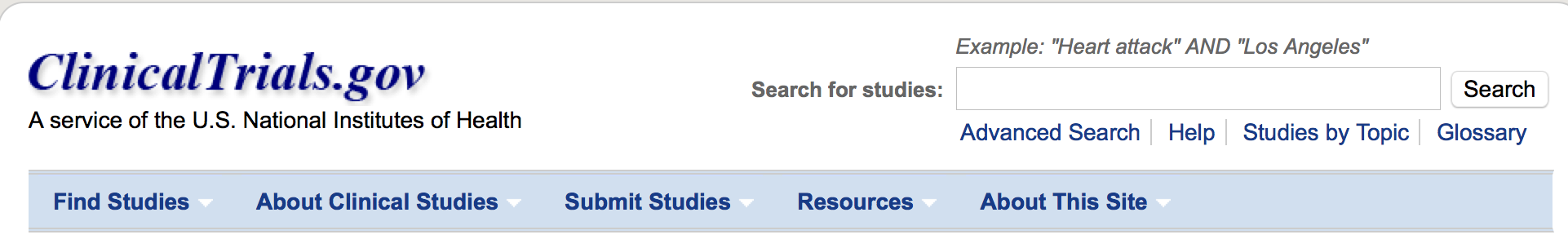 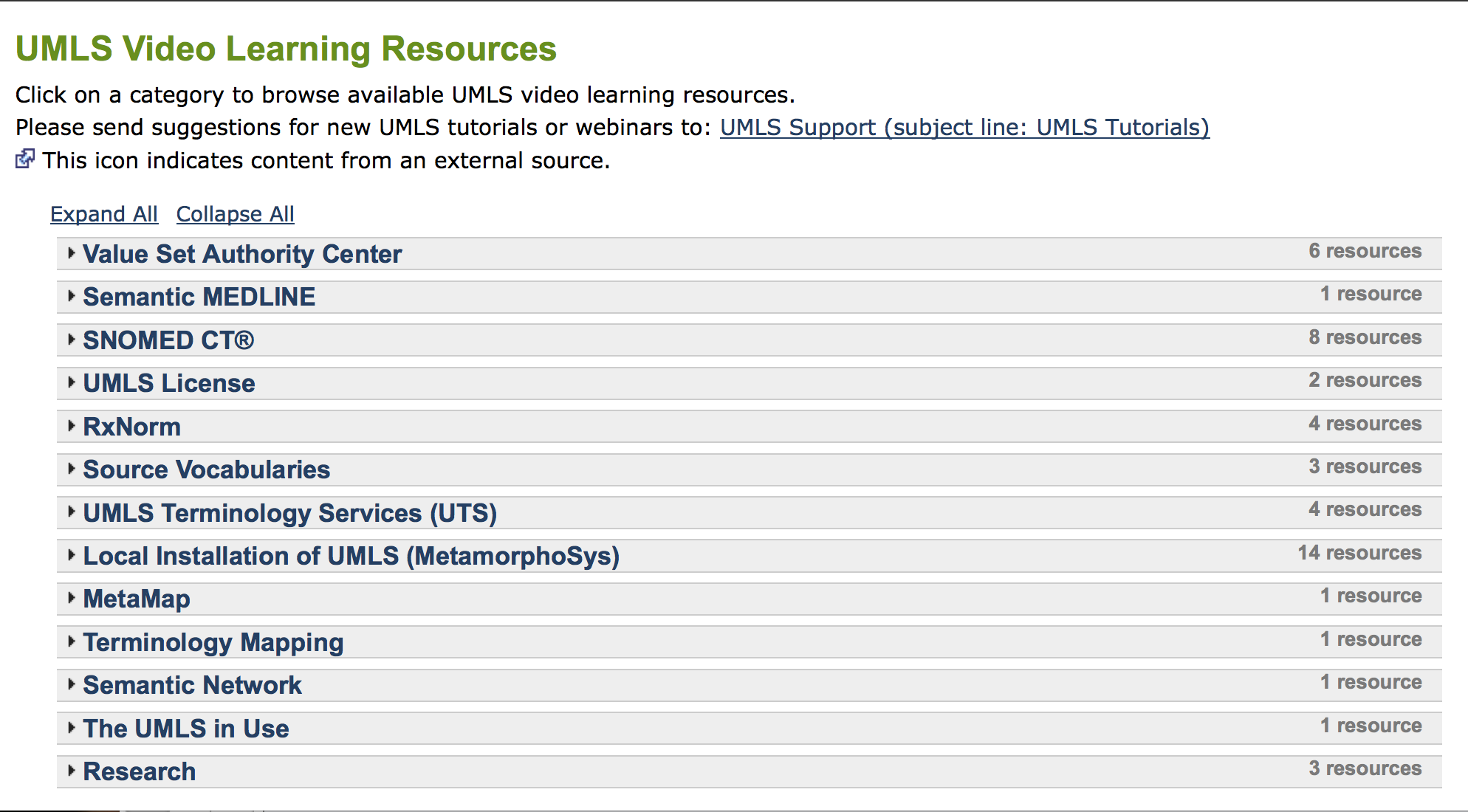 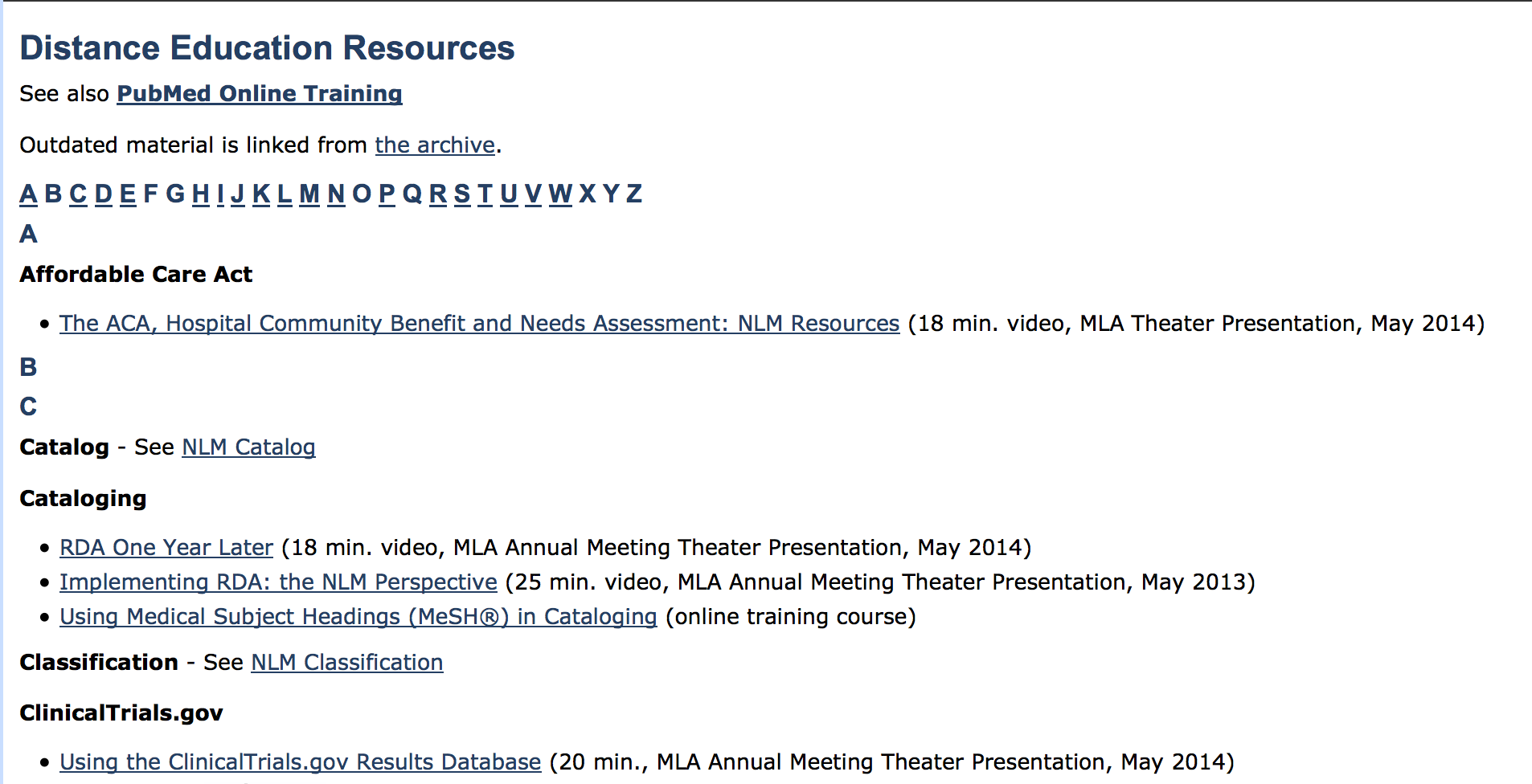 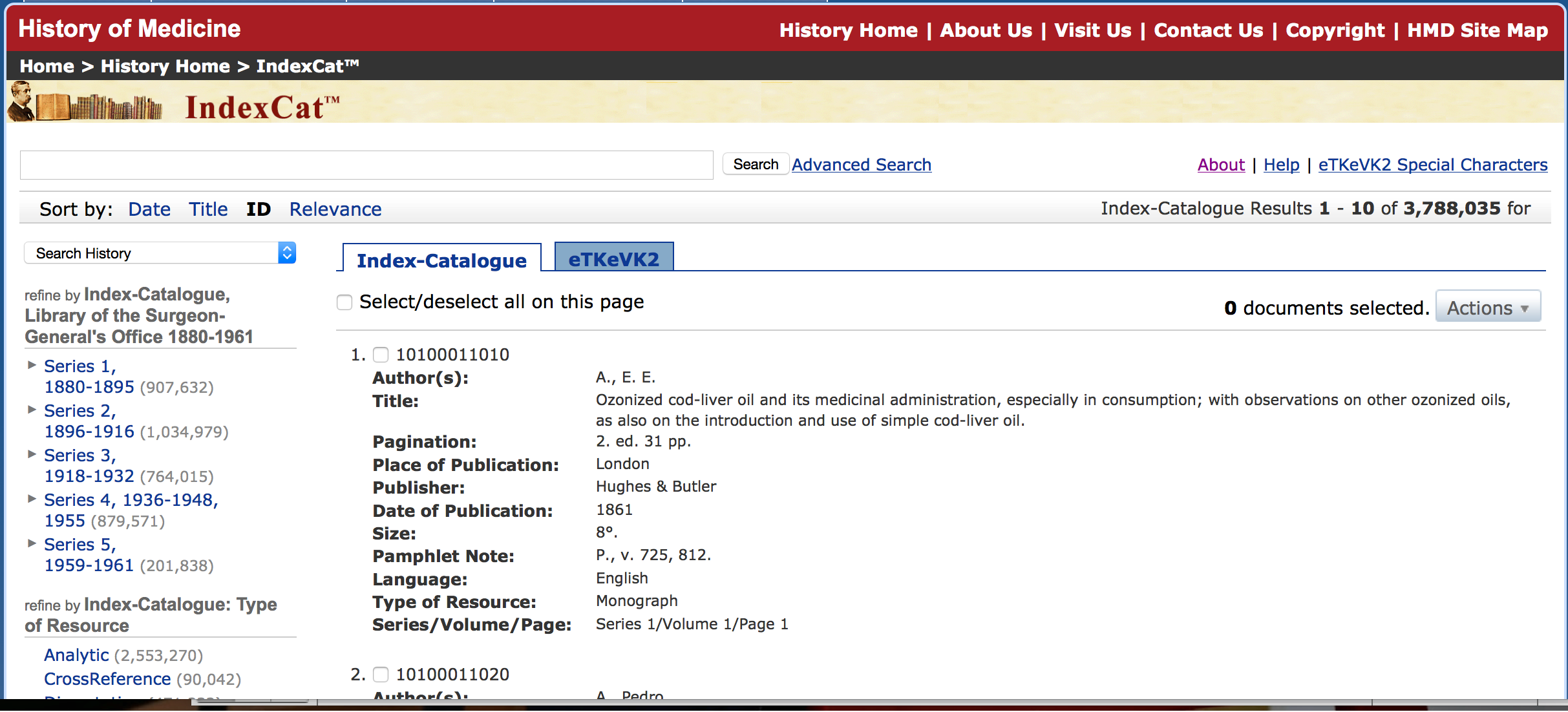 learn.nlm.nih.gov
Learning Resources API (Application Programming Interface)
Tagged by subject area, such as ‘My NCBI’, ‘SNOMED CT’, etc.  
One-click code snippets you can use on your website that will update to show most recent tutorials from subject areas you choose (PubMed tutorials, etc)
Searchable REST API returns information and metadata (name, format, run-time, URL, etc)
[Speaker Notes: learn.nlm.nih.gov
Learning Resources API (Application Programming Interface)
Tagged by subject area, such as ‘My NCBI’, ‘SNOMED CT’, etc.  
One-click code snippets you can use on your website that will update to show most recent tutorials from subject areas you choose (PubMed tutorials, etc)
Searchable REST API returns information and metadata (name, format, run-time, URL, etc)]
Learning Resources Database
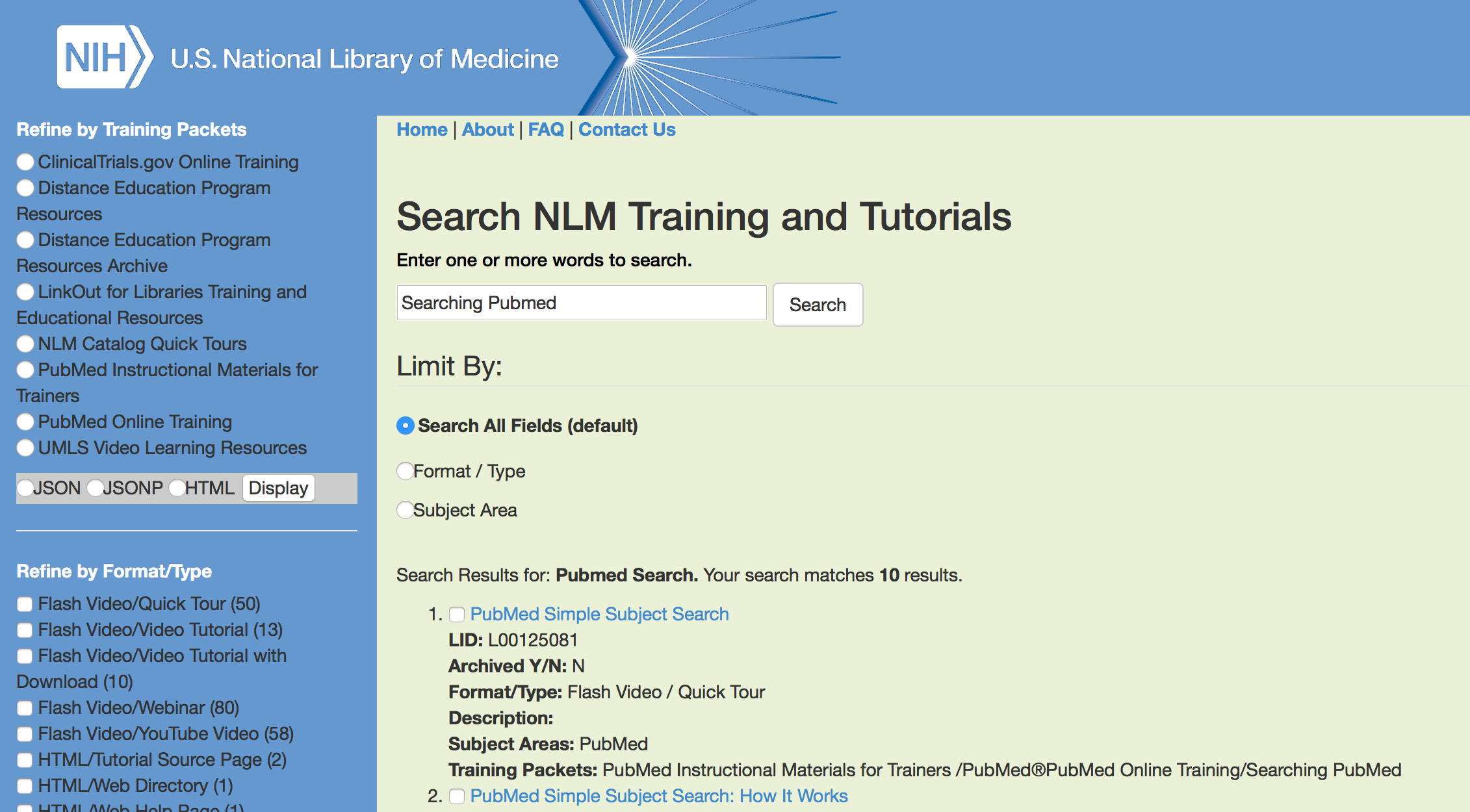 [Speaker Notes: Learning Resources Database prototype.]
National Network of Libraries of Medicine (NN/LM)
[Speaker Notes: National Network of Libraries of Medicine (NN/LM)]
2006-2011
[Speaker Notes: 2006-2011
The National Network of Libraries of Medicine Map of regions]
Thank you for responding!
Purpose: Seek input from current and potential user communities to maximize NN/LM effectiveness and efficiency
48 comments received= >130 pages of thoughtful suggestions
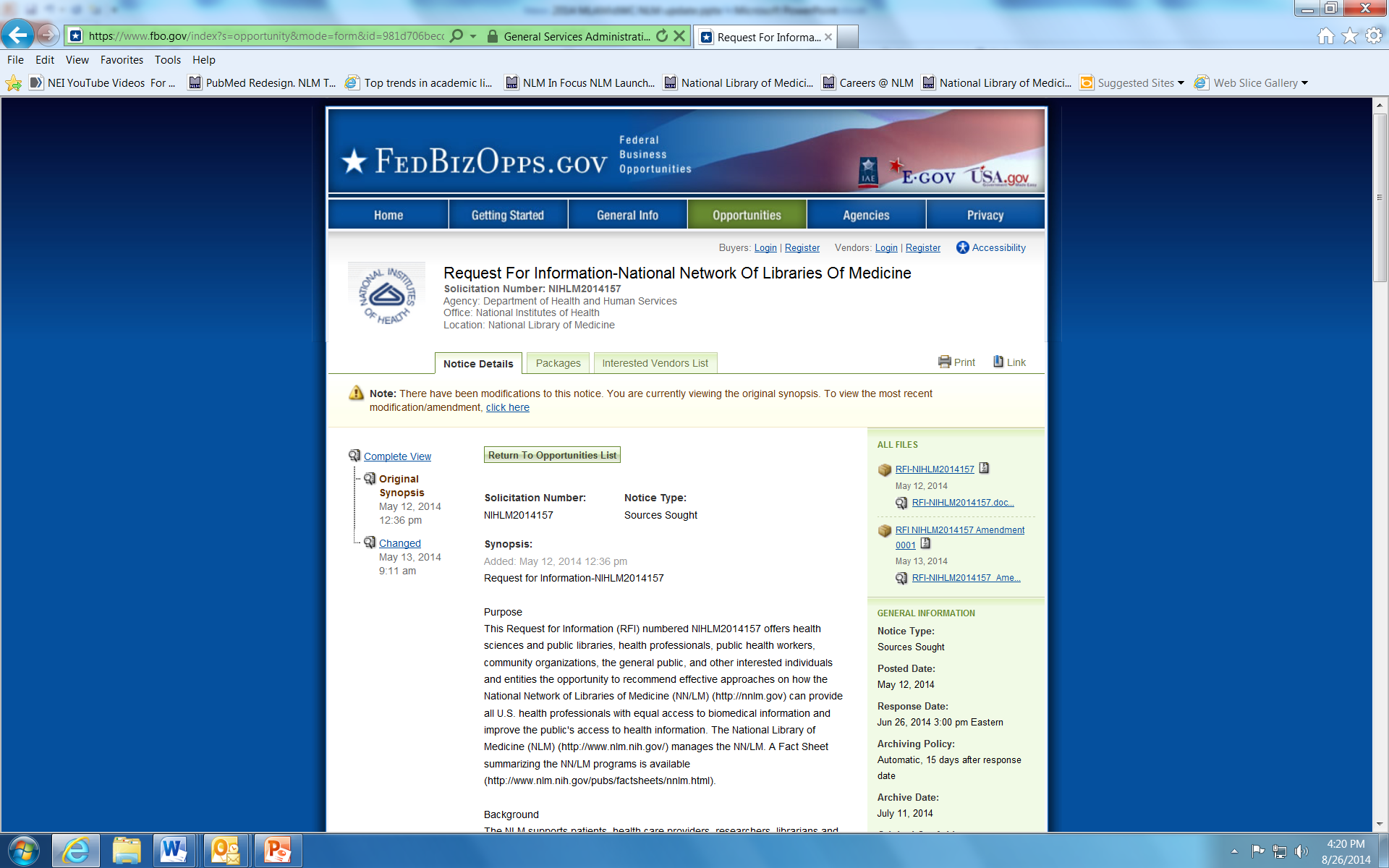 [Speaker Notes: Thank you for responding!
Purpose: Seek input from current and potential user communities to maximize NN/LM effectiveness and efficiency
48 comments received= >130 pages of thoughtful suggestions]
Differing Opinions
General Agreement

National Network of Libraries of Medicine (NN/LM) is valuable
NN/LM needs more money
Contract restrictions have a negative impact
Too many target populations, topic areas, tasks
Some activities should/could be handled nationally by one RML and/or NLM
Exhibits at local/state/regional meetings are valuable, national meetings not so much
Should be more trans-NLM coordination
Differing Opinions

NN/LM mission and goals
Regional Structure
“Unaffiliated” health professionals
Approach to NN/LM outreach evaluation support
Approach to improving NN/LM technology support
Which services could or should be centralized
Value of emphasis on certain areas, e.g., history of medicine, disaster preparedness, e-science
[Speaker Notes: General Agreement

National Network of Libraries of Medicine (NN/LM) is valuable
NN/LM needs more money
Contract restrictions have a negative impact
Too many target populations, topic areas, tasks
Some activities should/could be handled nationally by one RML and/or NLM
Exhibits at local/state/regional meetings are valuable, national meetings not so much
Should be more trans-NLM coordination


Differing Opinions

NN/LM mission and goals
Regional Structure
“Unaffiliated” health professionals
Approach to NN/LM outreach evaluation support
Approach to improving NN/LM technology support
Which services could or should be centralized
Value of emphasis on certain areas, e.g., history of medicine, disaster preparedness, e-science]
UG4 Cooperative Agreement
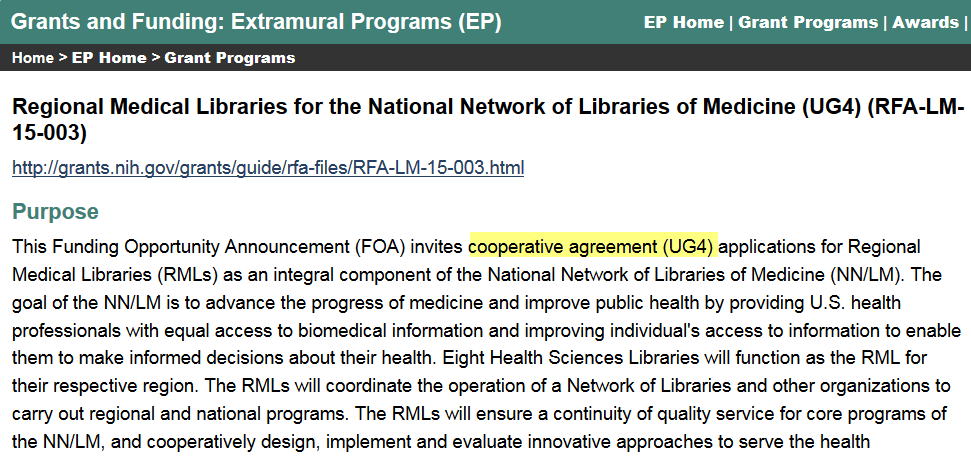 [Speaker Notes: UG4 Cooperative Agreement]
Notable Changes from 2011-16
National Network Steering Committee
Focus on evaluation
Focus on collaboration
Nationalized some tasks 
Name Changes: Offices + Nat’l Network Coordination Office

Applications due July 24, 2015
Awards begin May 2016
[Speaker Notes: Notable Changes from 2011-16
National Network Steering Committee
Focus on evaluation
Focus on collaboration
Nationalized some tasks 
Name Changes: Offices + Nat’l Network Coordination Office

Applications due July 24, 2015
Awards begin May 2016]
Collections and Exhibitions Come to You
[Speaker Notes: Collections and Exhibitions Come to You]
NLM Web Archive Collections
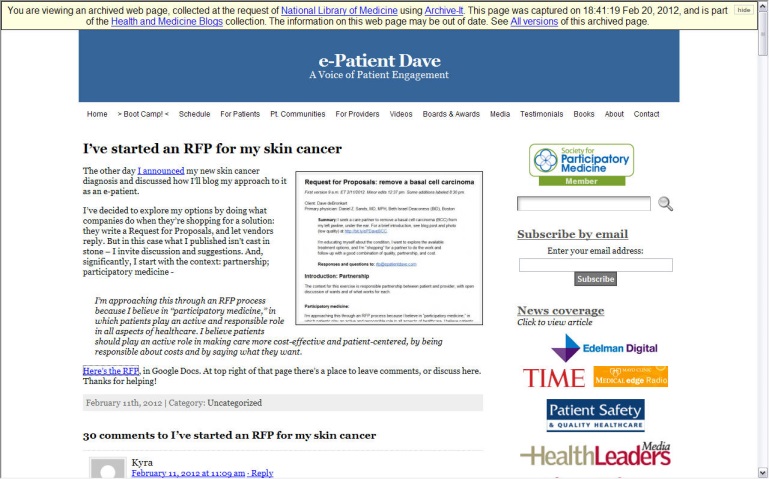 NLM institutional web content
Health and Medicine Blogs
Avian Influenza A (H7N9) Virus 
Disorders of the Developing and Aging Brain: Autism and Alzheimer’s on the Web
Global Health Events (including 2014 Ebola Outbreak)
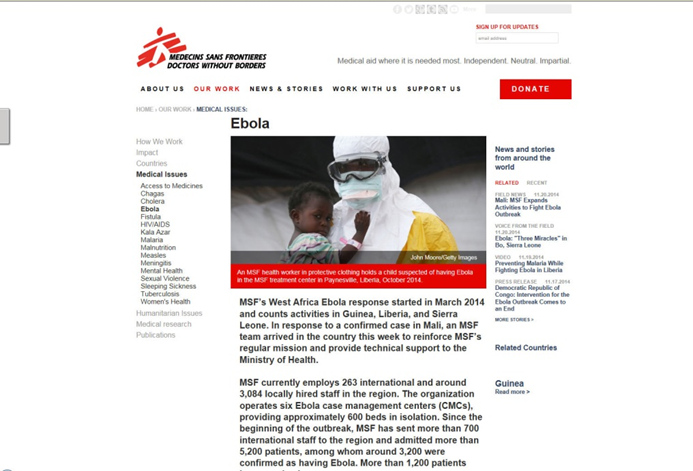 [Speaker Notes: NLM Web Archive Collections
NLM institutional web content
Health and Medicine Blogs
Avian Influenza A (H7N9) Virus 
Disorders of the Developing and Aging Brain: Autism and Alzheimer’s on the Web
Global Health Events (including 2014 Ebola Outbreak)]
Collecting born-digital resources documenting the 2014 Ebola Outbreak
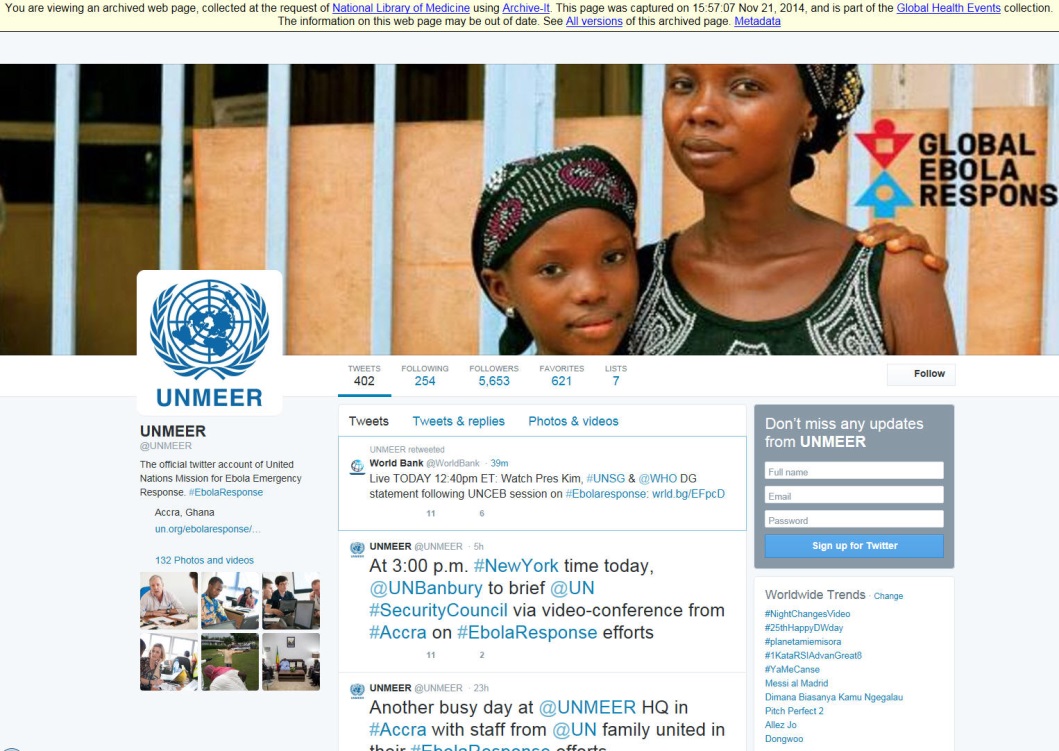 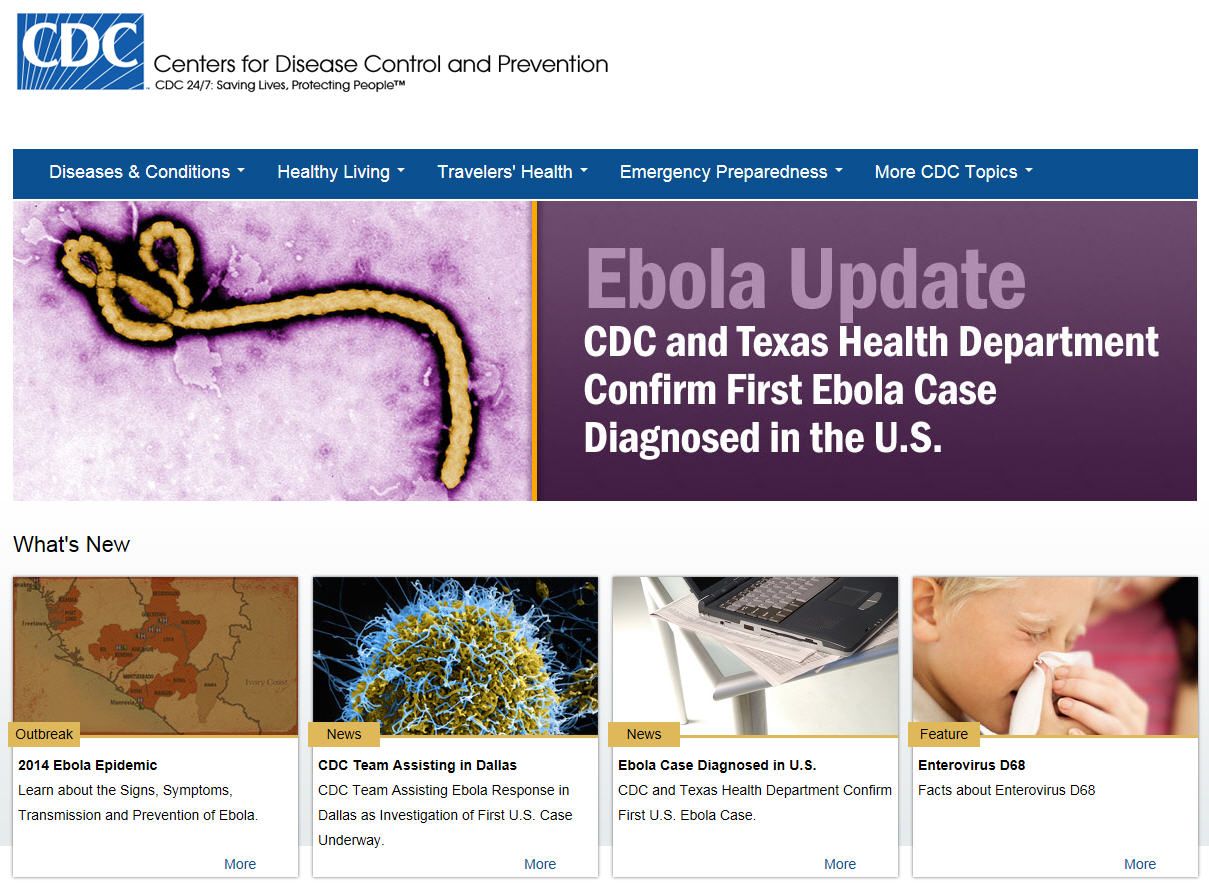 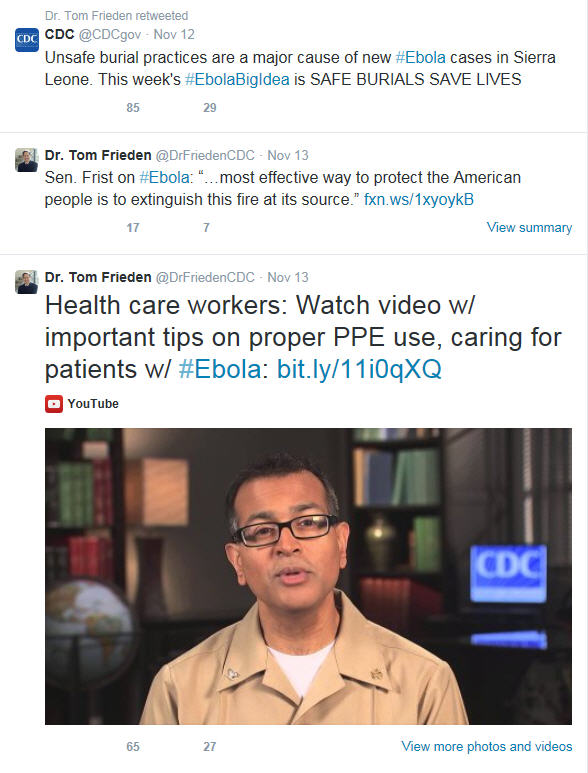 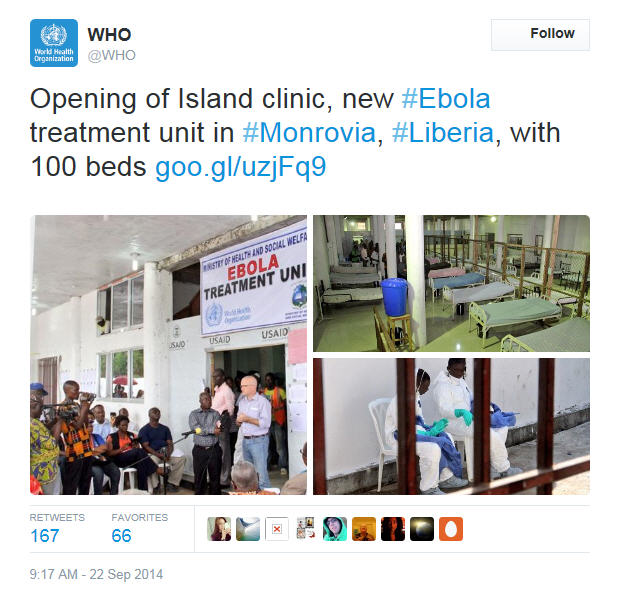 53
[Speaker Notes: Collecting born-digital resources documenting the 2014 Ebola Outbreak]
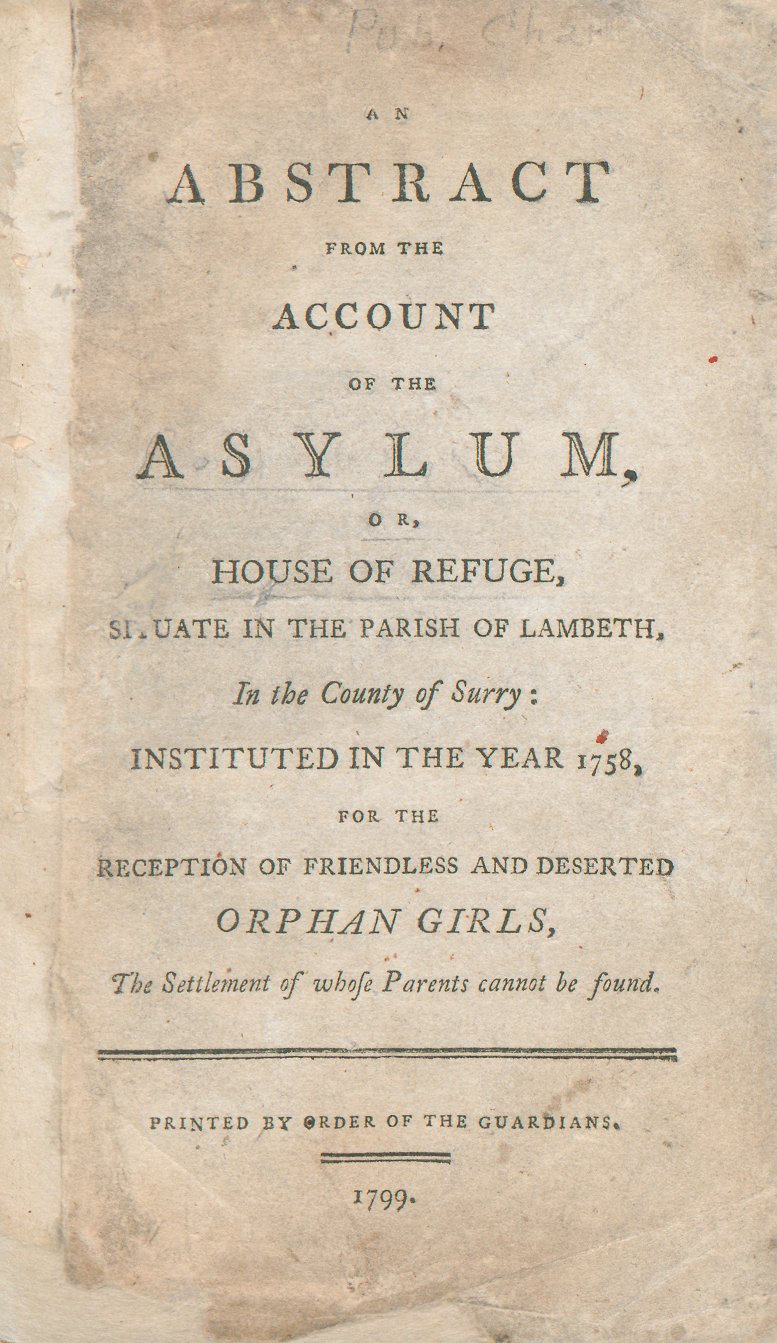 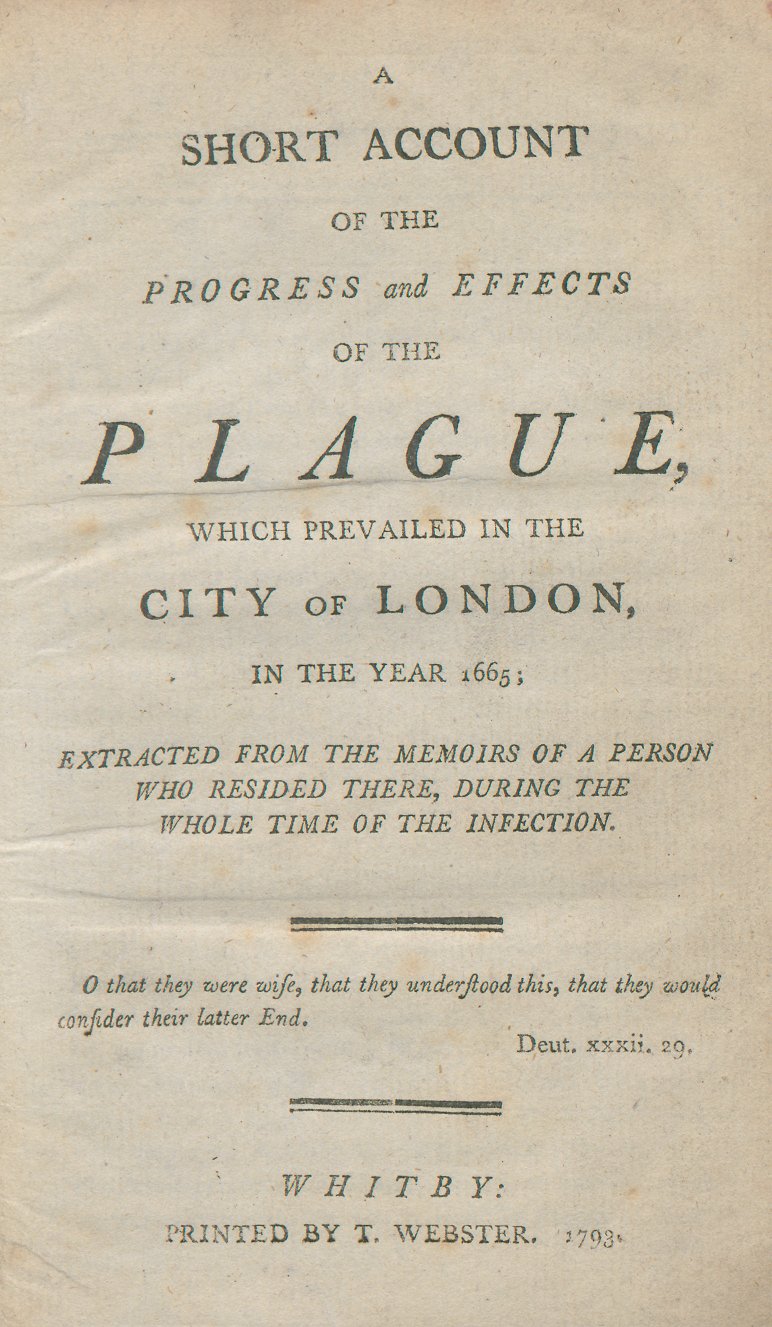 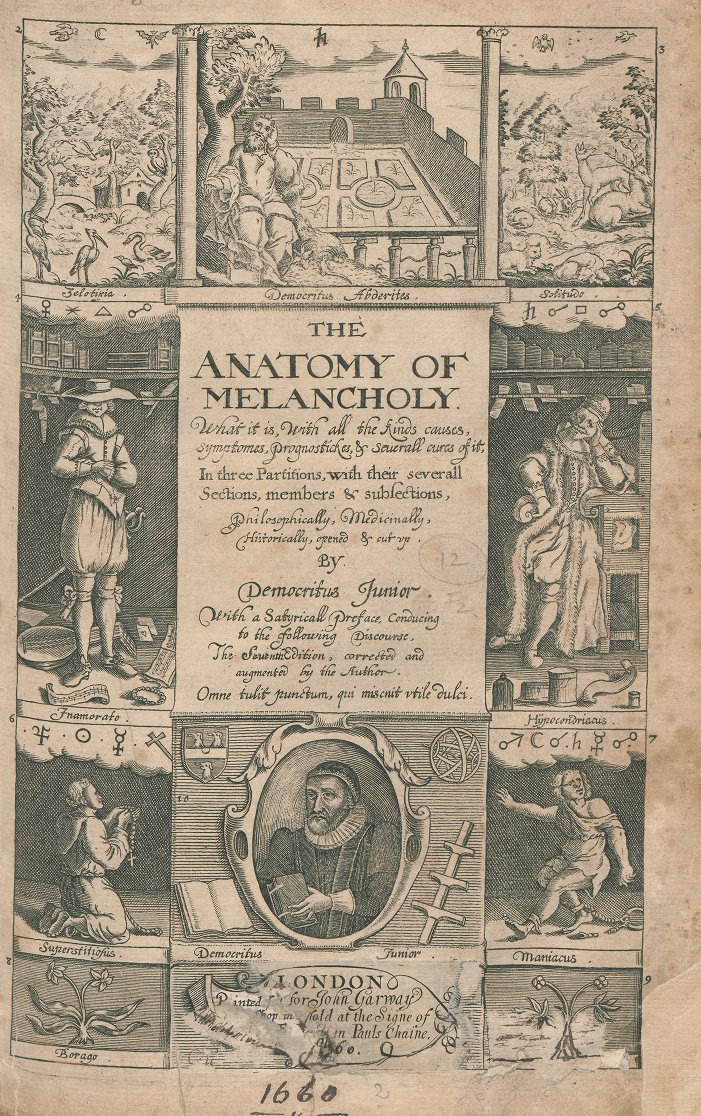 Unique 18th-century English Short Titles
Unique 18th-century English Short Titles
[Speaker Notes: Unique 18th-century English Short Titles]
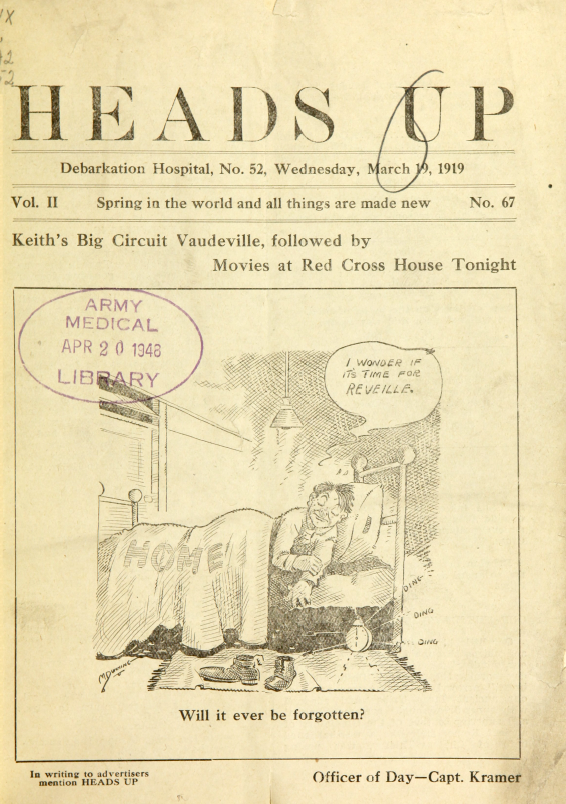 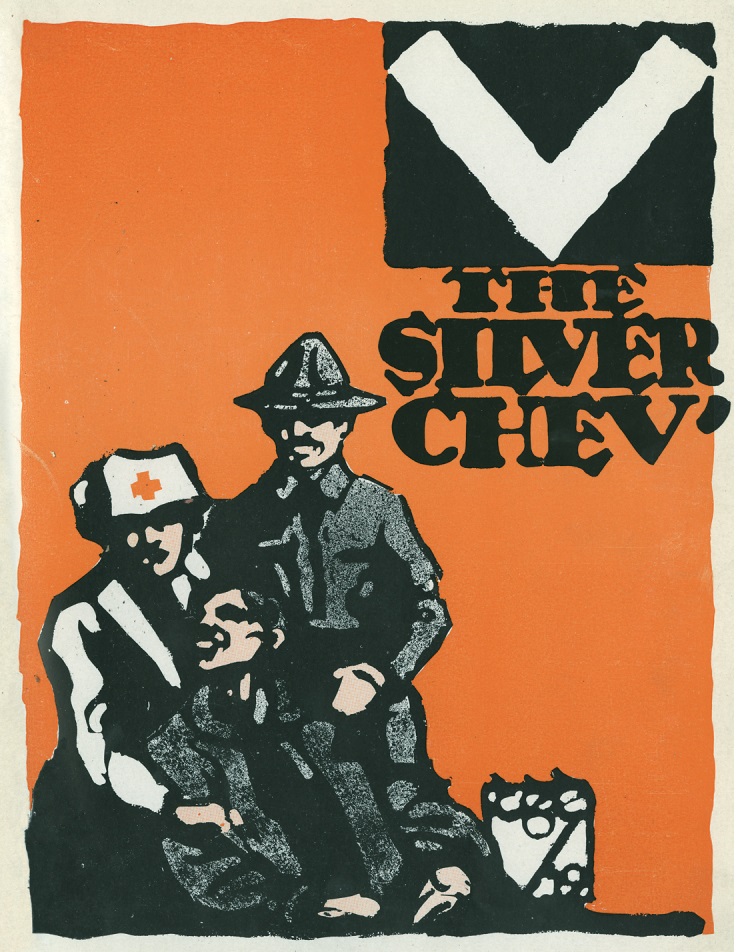 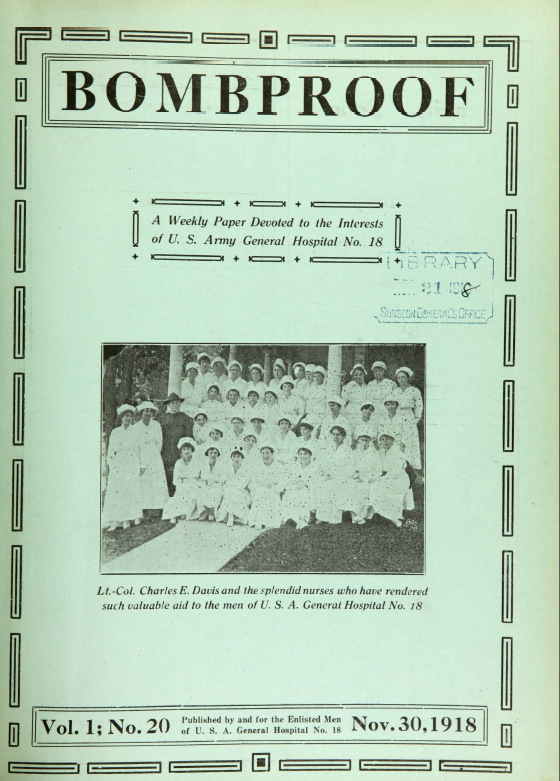 World War I Hospital Magazines
World War I Hospital Magazines
[Speaker Notes: World War I Hospital Magazines]
Traveling  Exhibitions
Public Program Types & Numbers (n=132)
5  K-12 teachers
28 Other
21 Family      programs
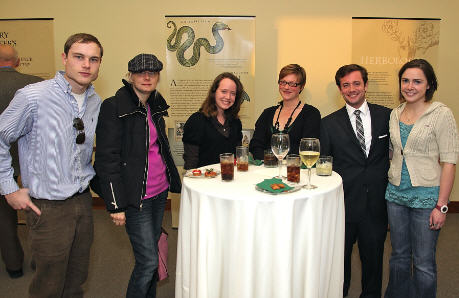 98 Local displays
21 Youth programs
48 Receptions
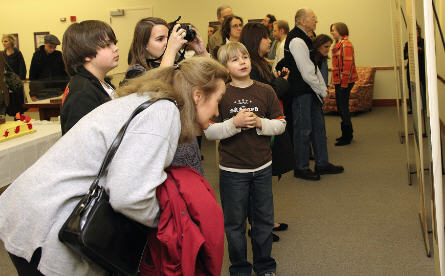 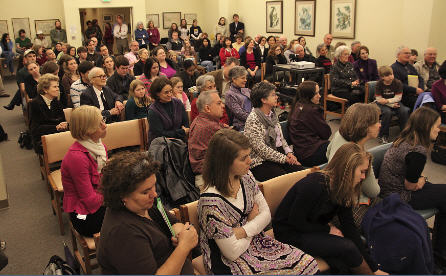 57 Lectures
Lister Hill Library of Health Sciences
University of Alabama at Birmingham
(Jan-March 2010)
[Speaker Notes: Traveling  Exhibitions
Public Program Types & Numbers (n=132)
K-12 teachers:  5
Family Programs:  21
Youth Programs:  21
Receptions:  48
Lectures:  57
Local Displays:  98
Other:  28]
Traveling Exhibitions
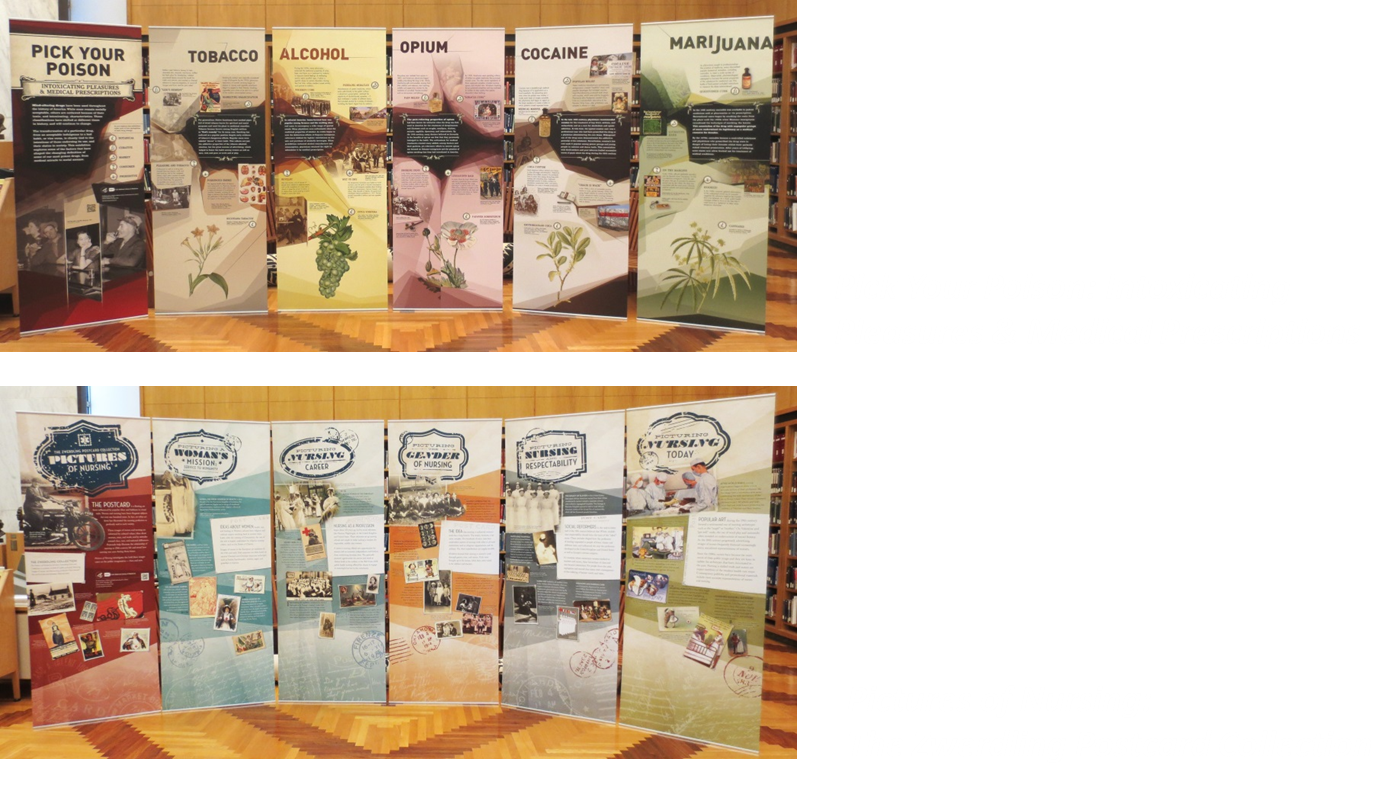 [Speaker Notes: Traveling Exhibitions]
Staff News
[Speaker Notes: Staff News]
Library Operations Welcomes
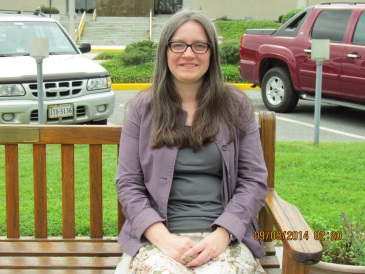 Jennifer Diffin
Head, Library Technology Services Section
Technical Services Division
[Speaker Notes: Library Operations Welcomes
Jennifer Diffin
Head, Library Technology Services Section
Technical Services Division]
Pathways for Recent Graduates
[Speaker Notes: Pathways for Recent Graduates]
NLM Associate Fellows 2014-2015
Erin Foster, Kristina Elliott, Lori Harris, Ariel Deardorff
[Speaker Notes: NLM Associate Fellows 2014-2015
Erin Foster, Kristina Elliott, Lori Harris, Ariel Deardorff]
NLM Associate Fellows 2nd Year
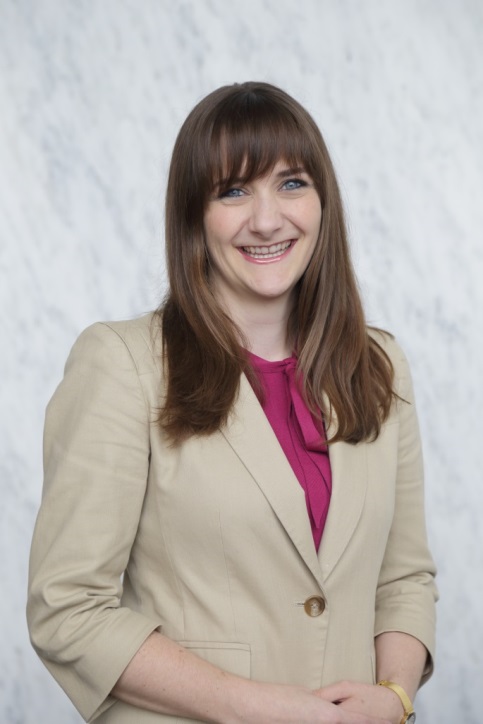 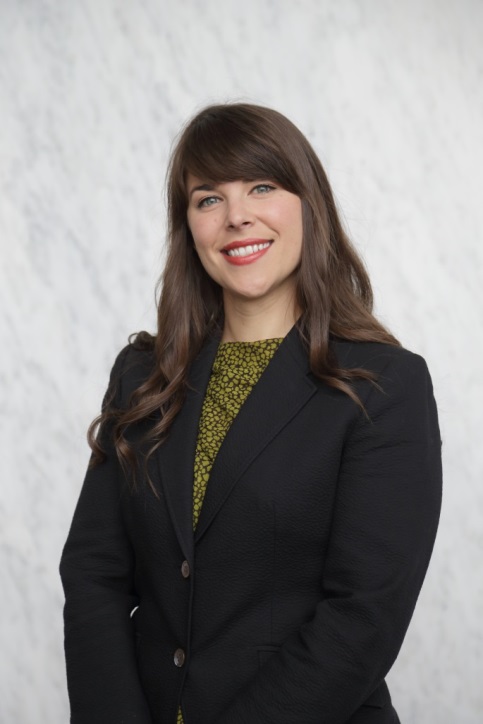 Christian Minter, Welch Medical Library, Johns Hopkins Medical Institutions
Nicole Pettenati, Mayo Clinic, Arizona
Holly Thompson, Welch Medical Library, Johns Hopkins Medical Institutions
[Speaker Notes: NLM Associate Fellows 2nd Year
Christian Minter, Welch Medical Library, Johns Hopkins Medical Institutions
Nicole Pettenati, Mayo Clinic, Arizona
Holly Thompson, Welch Medical Library, Johns Hopkins Medical Institutions]
2nd Year Host Proposalsfor NLM Associate Fellows 2015-2016
Donald C. Harrison Health Sciences Library, University of Cincinnati Libraries
August C. Long Health Sciences Library, Columbia University Medical Center
Greenblatt Library, Georgia Regents University
Health Sciences Library, Ohio State University
Oregon Health & Science University
Lane Medical Library, Stanford University
Library and Center for Knowledge Management, University of California, San Francisco
Spencer S. Eccles Health Sciences Library, University of Utah
Health Sciences Library, University of Washington
Tompkins-McCaw Library, Virginia Commonwealth University
Samuel J. Wood Library and the C.V. Starr Biomedical Information Center, Weill Medical College
Homer Stryker M.D. School of Medicine, Western Michigan University
[Speaker Notes: 2nd Year Host Proposalsfor NLM Associate Fellows 2015-2016
Donald C. Harrison Health Sciences Library, University of Cincinnati Libraries
August C. Long Health Sciences Library, Columbia University Medical Center
Greenblatt Library, Georgia Regents University
Health Sciences Library, Ohio State University
Oregon Health & Science University
Lane Medical Library, Stanford University
Library and Center for Knowledge Management, University of California, San Francisco
Spencer S. Eccles Health Sciences Library, University of Utah
Health Sciences Library, University of Washington
Tompkins-McCaw Library, Virginia Commonwealth University
Samuel J. Wood Library and the C.V. Starr Biomedical Information Center, Weill Medical College
Homer Stryker M.D. School of Medicine, Western Michigan University]
NLM and RML Staff
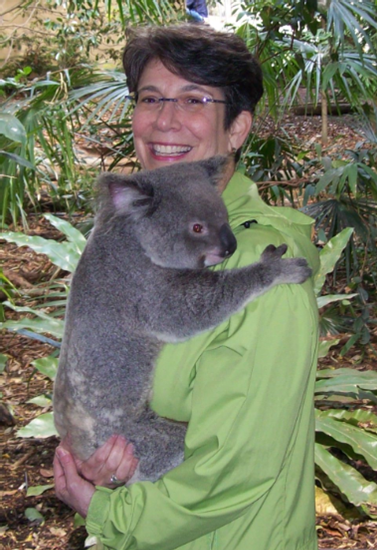 Janet Zipser
soon to retire from NLM
[Speaker Notes: NLM and RML Staff
Janet Zipser soon to retire from NLM]
Keep in touch
Visit booth #419 until 2:30 pm today
Follow us – email, Twitter, Facebook, etc
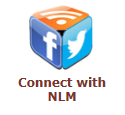 [Speaker Notes: Keep in touch
Visit booth #419 until 2:30 pm today
Follow us – email, Twitter, Facebook, etc]